Министерство образования Республики Мордовия
ПОРТФОЛИОДитянцевой Ольги Викторовны, воспитателя МАДОУ«Центр развития ребенка-детский сад №13»г.о.Саранск
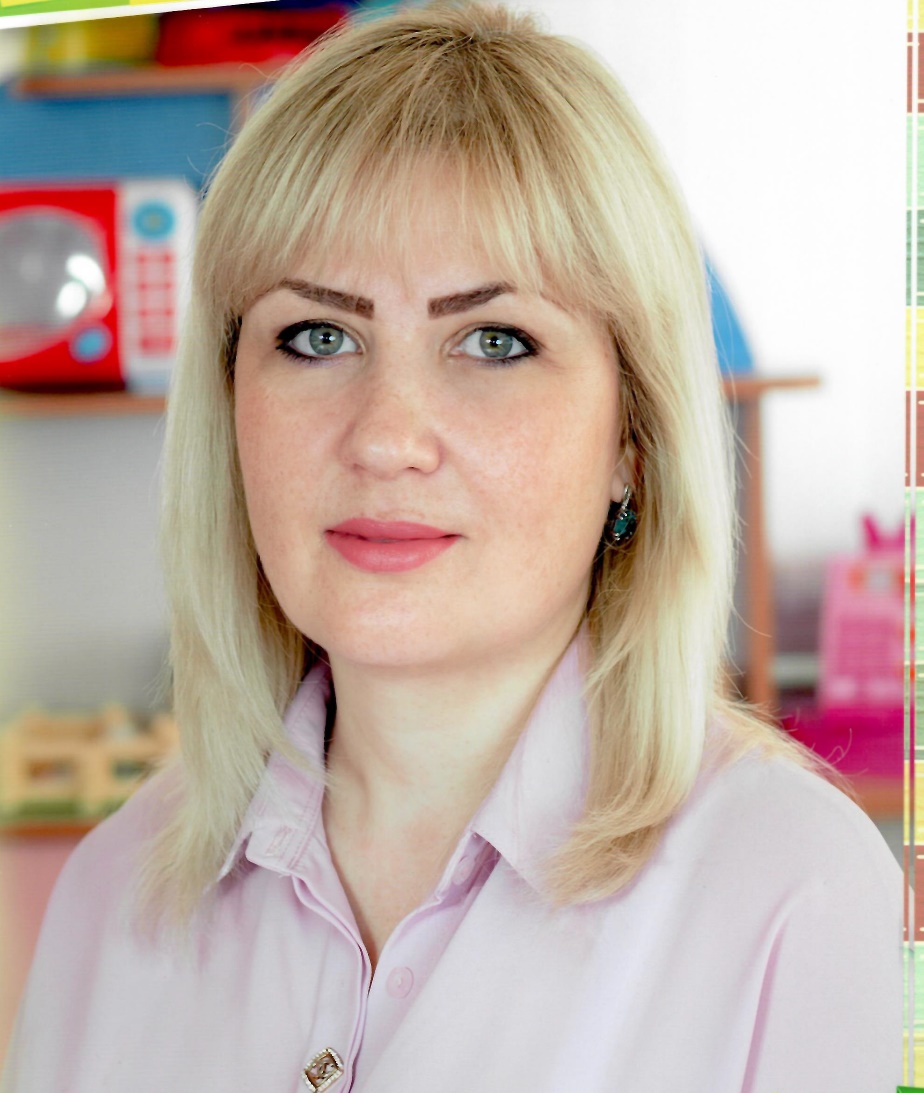 Дата  рождения:  26 марта 1981г.
Профессиональное образование: высшее, ФГБУО ВО «МГПИ им. М.Е. Евсевьева 
Специальность: «Олигофренопедагогика» с дополнительной специальностью «Психология»
 Квалификация: Учитель-олигофренопедагог, педагог-психолог
Диплом: ДВС 1157968
Дата выдачи:25 июня 2003г. 
Переподготовка: 2017 г. - по программе «Дошкольное образование с основами гувернёрского дела» в ФГБУО ВО «МГПИ им. М. Е. Евсевьева»
Общий трудовой стаж: 16  лет
Стаж педагогической работы (по специальности): 7 лет
Наличие квалификационной категории: первая
Дата последней  аттестации: приказ 252 от 22 марта 2018
https://ds13sar.schoolrm.ru/sveden/employees/14544/197544/?bitrix_include_areas=N
Участие в инновационной 
(экспериментальной) 
деятельности
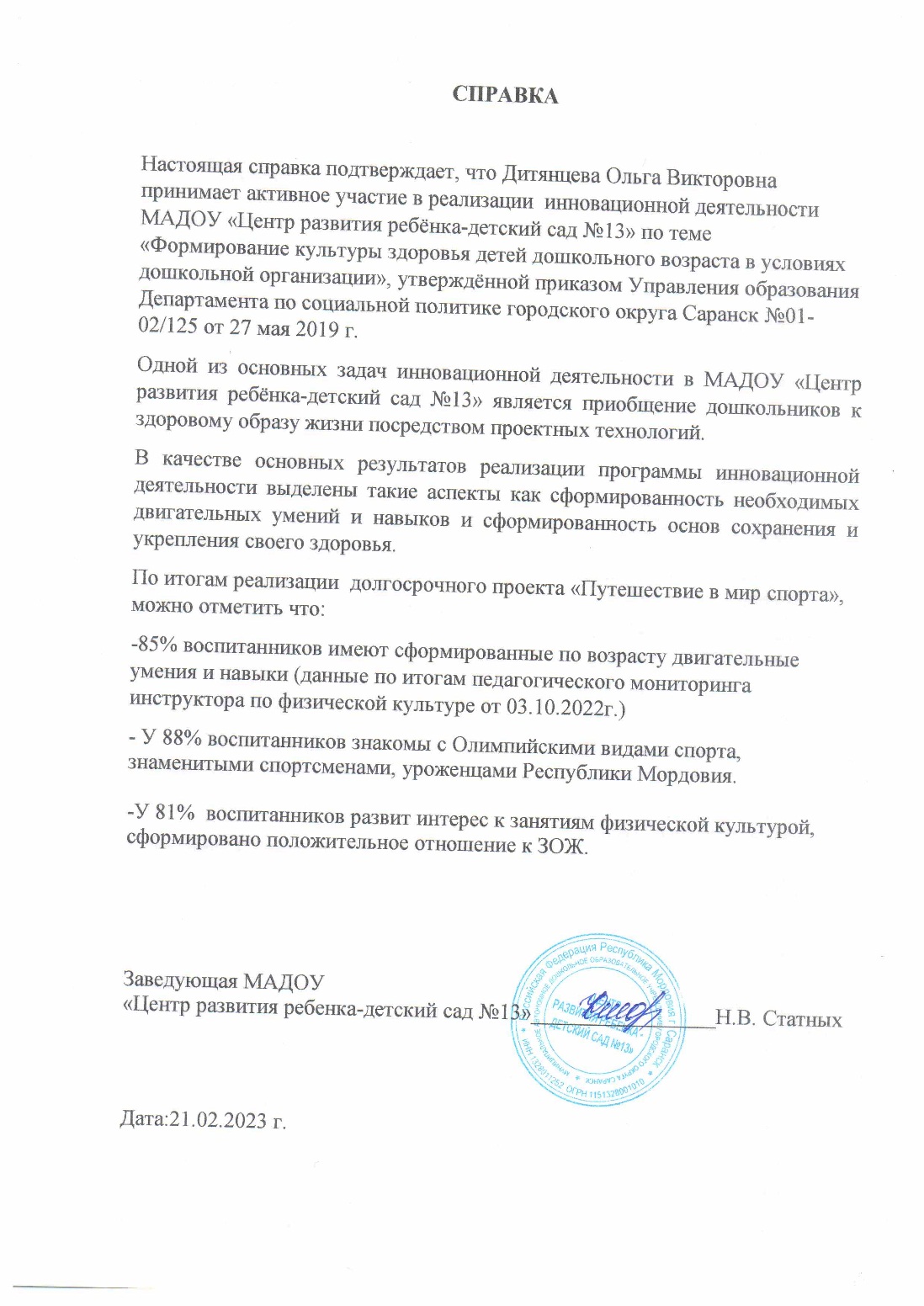 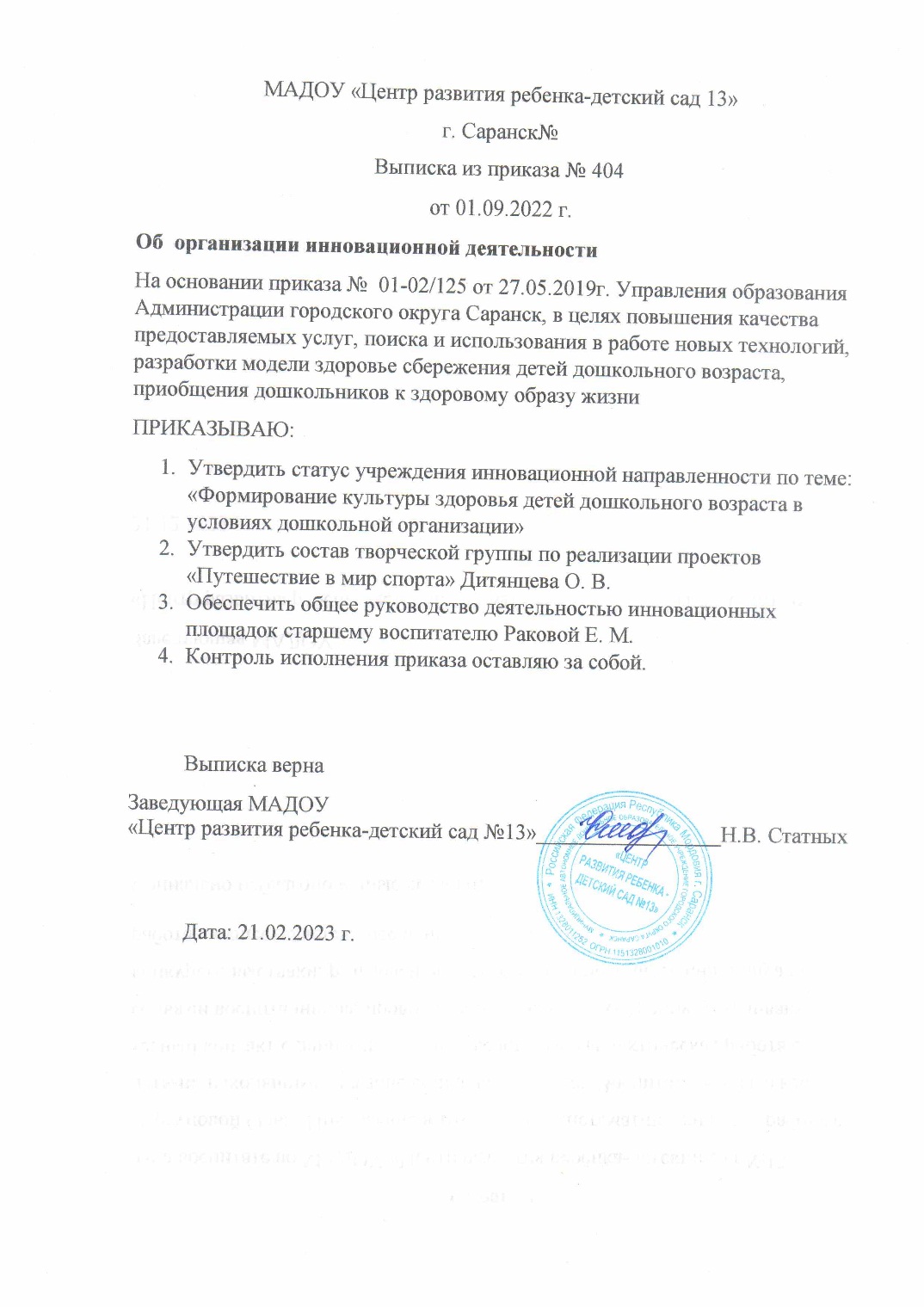 Наставничество
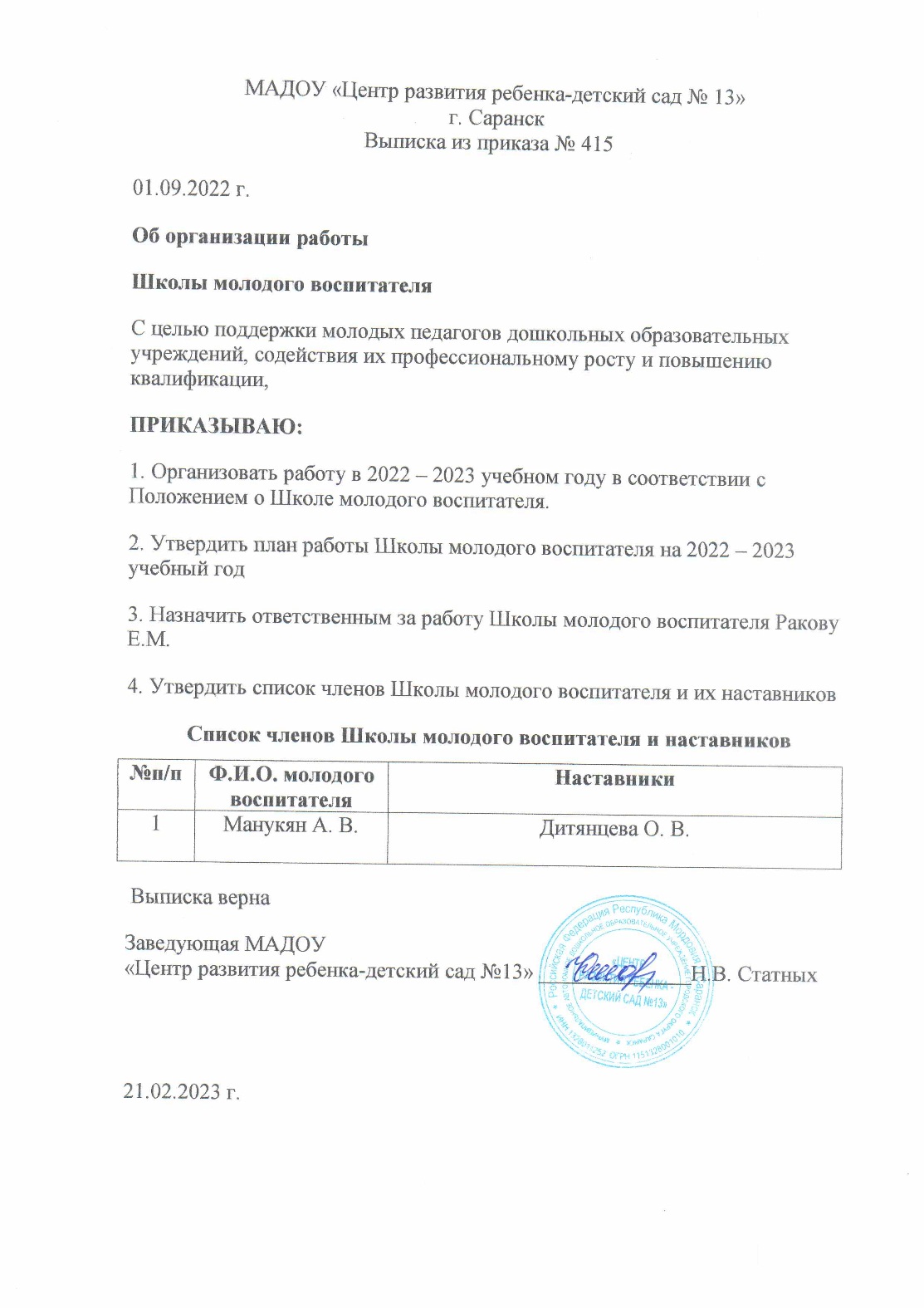 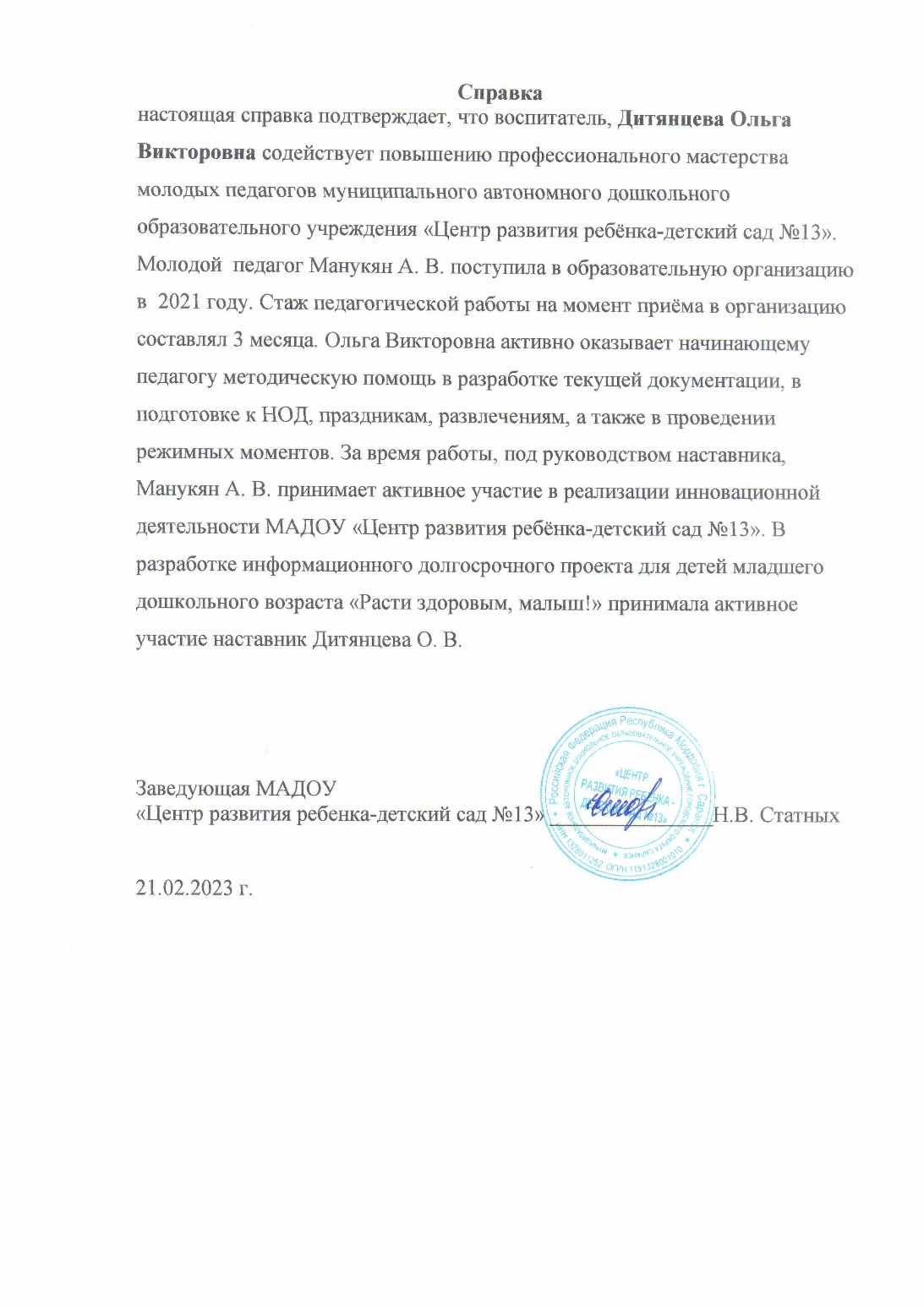 Наличие публикаций
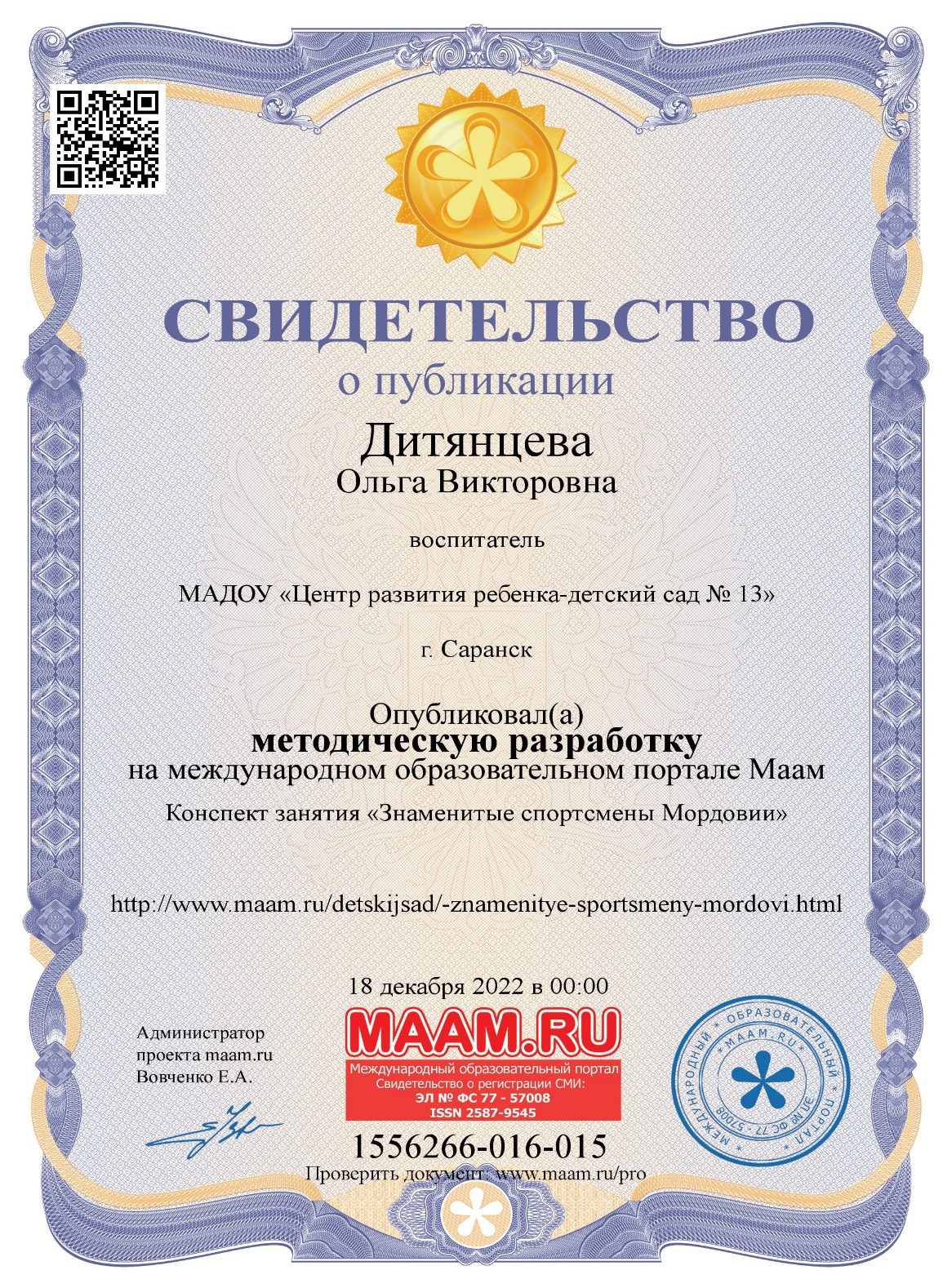 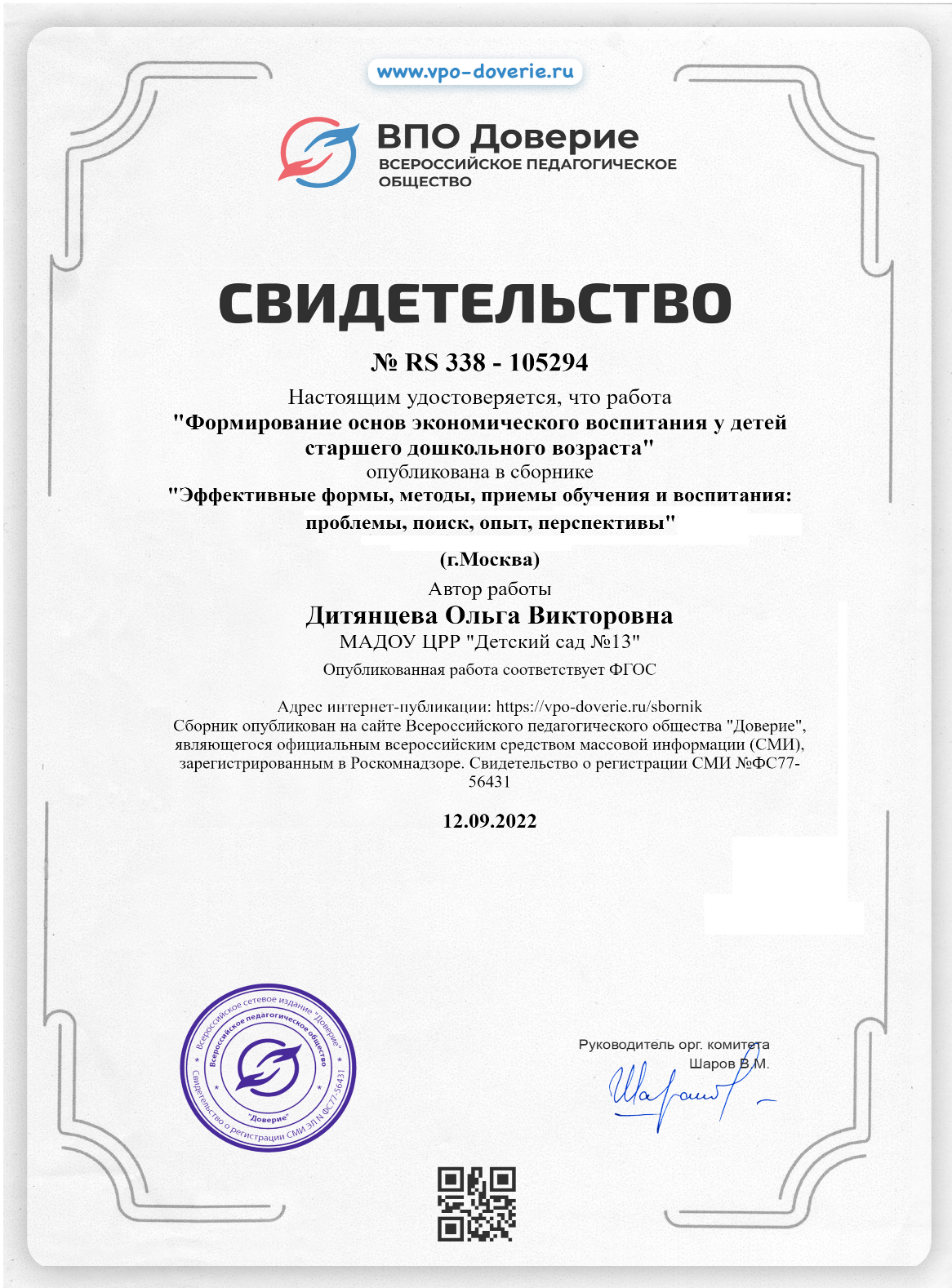 Результаты участия воспитанников в конкурсах, выставках, турнирах, соревнованиях, акциях, фестивалях
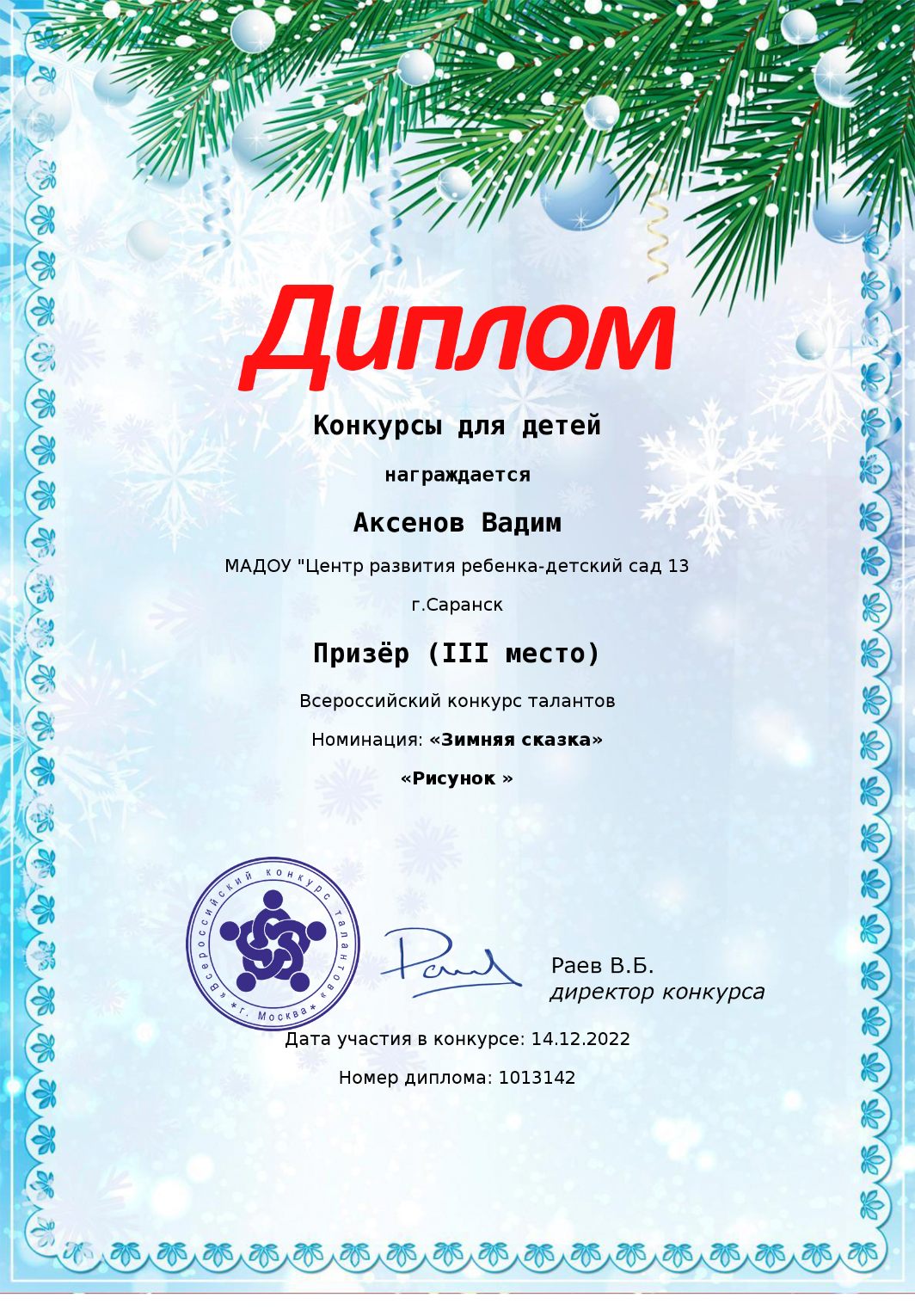 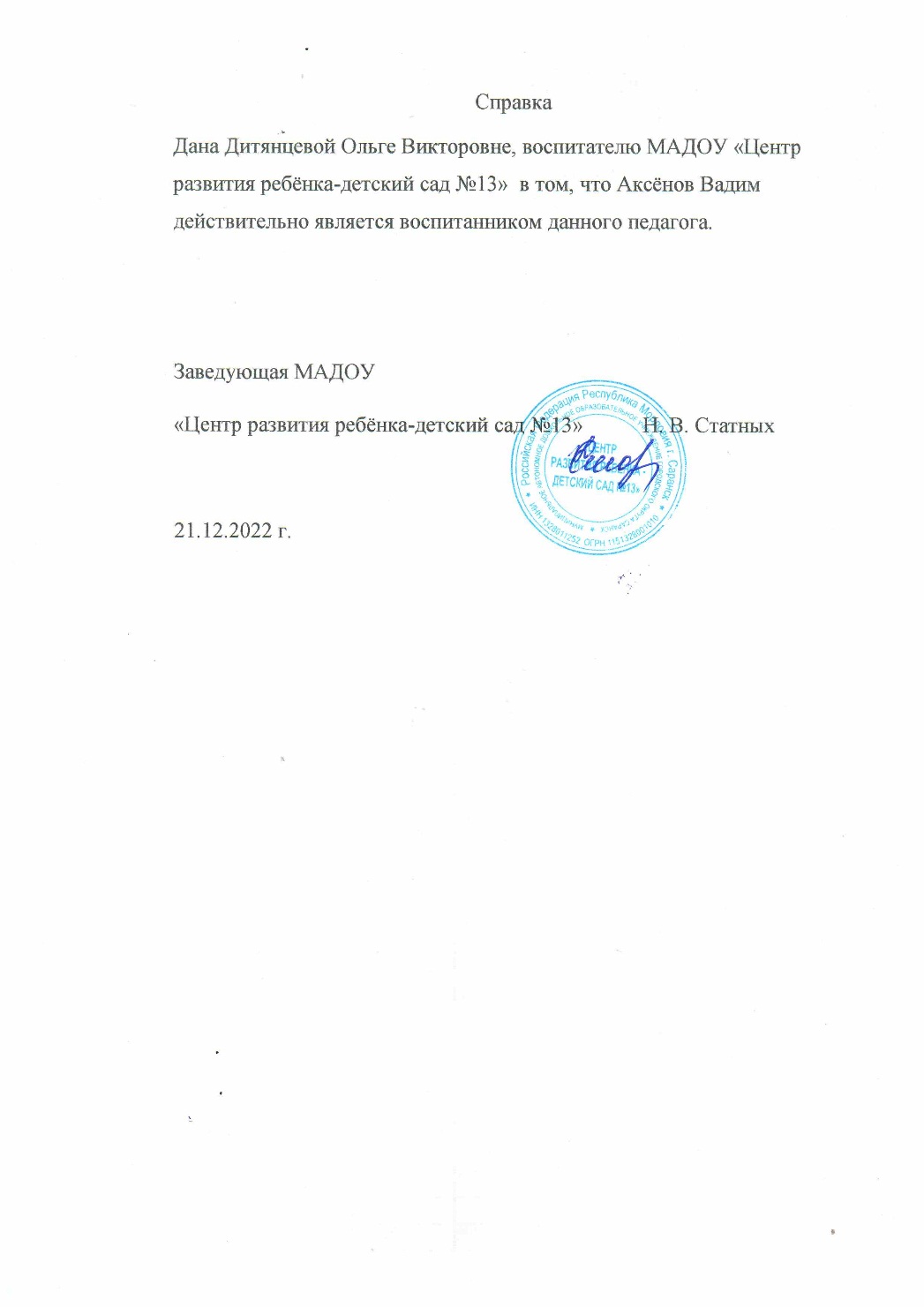 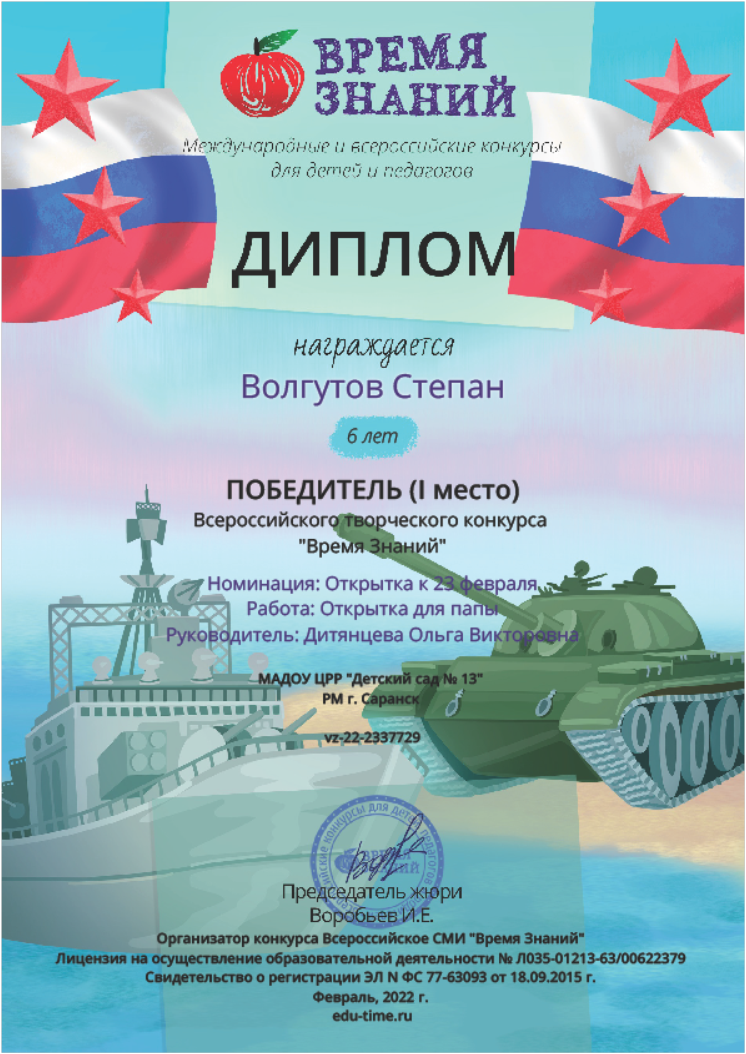 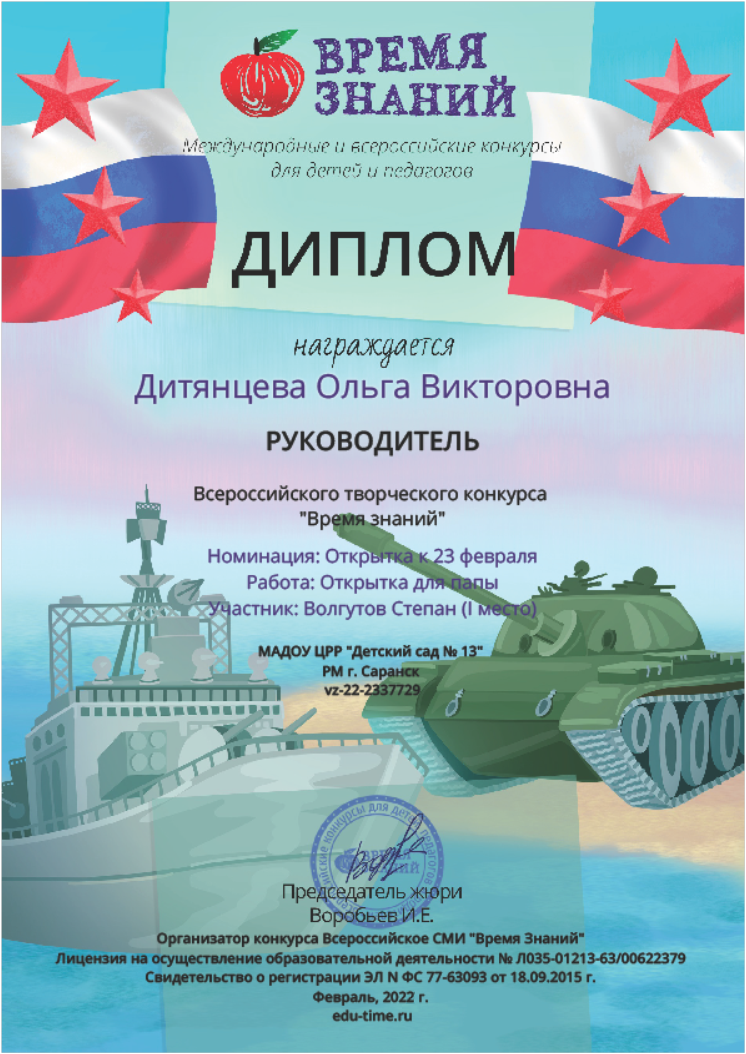 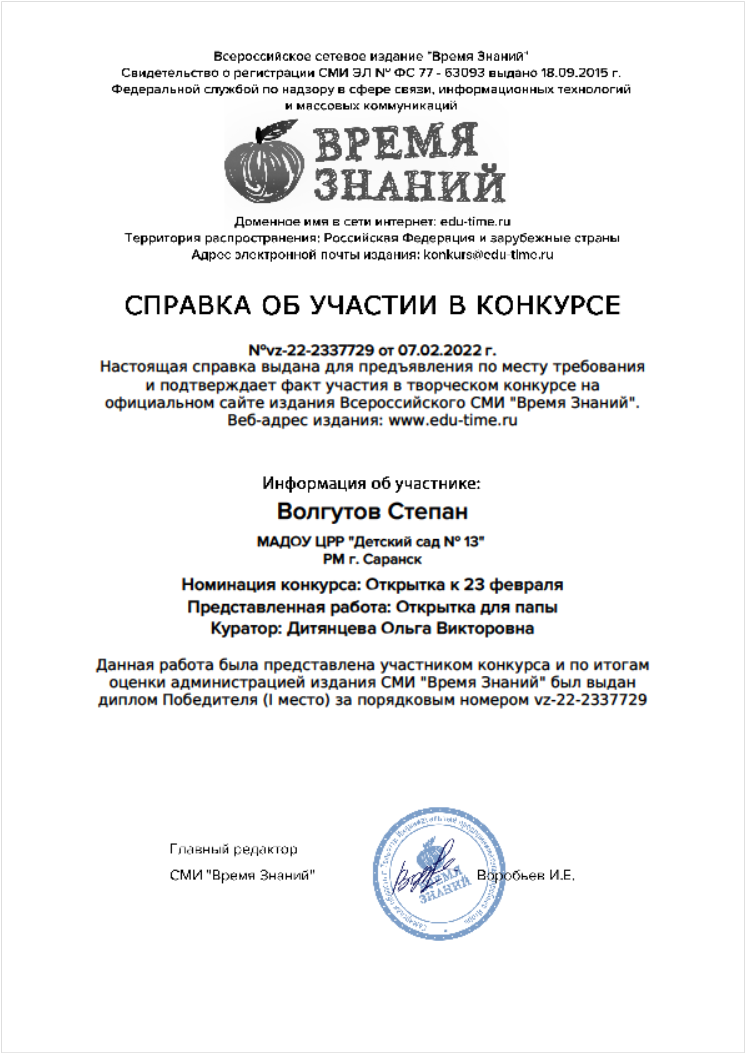 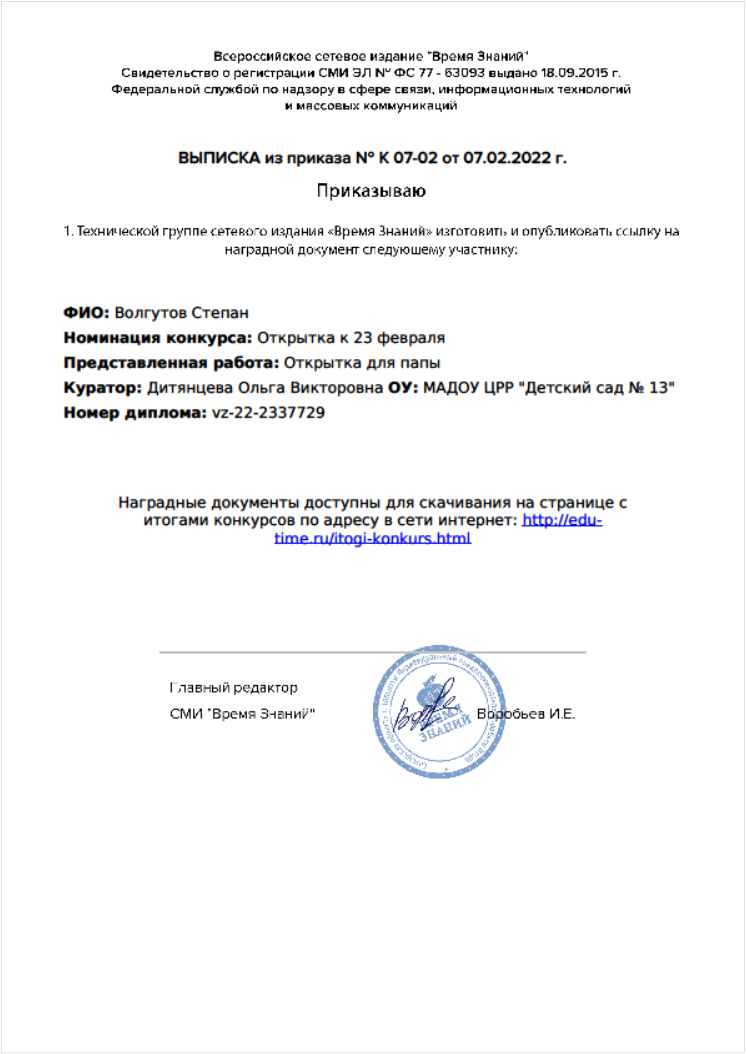 Выступления на заседаниях методических советов, научно-практических конференциях, педагогических чтениях, секциях, форумах, радиопередачах (очно)
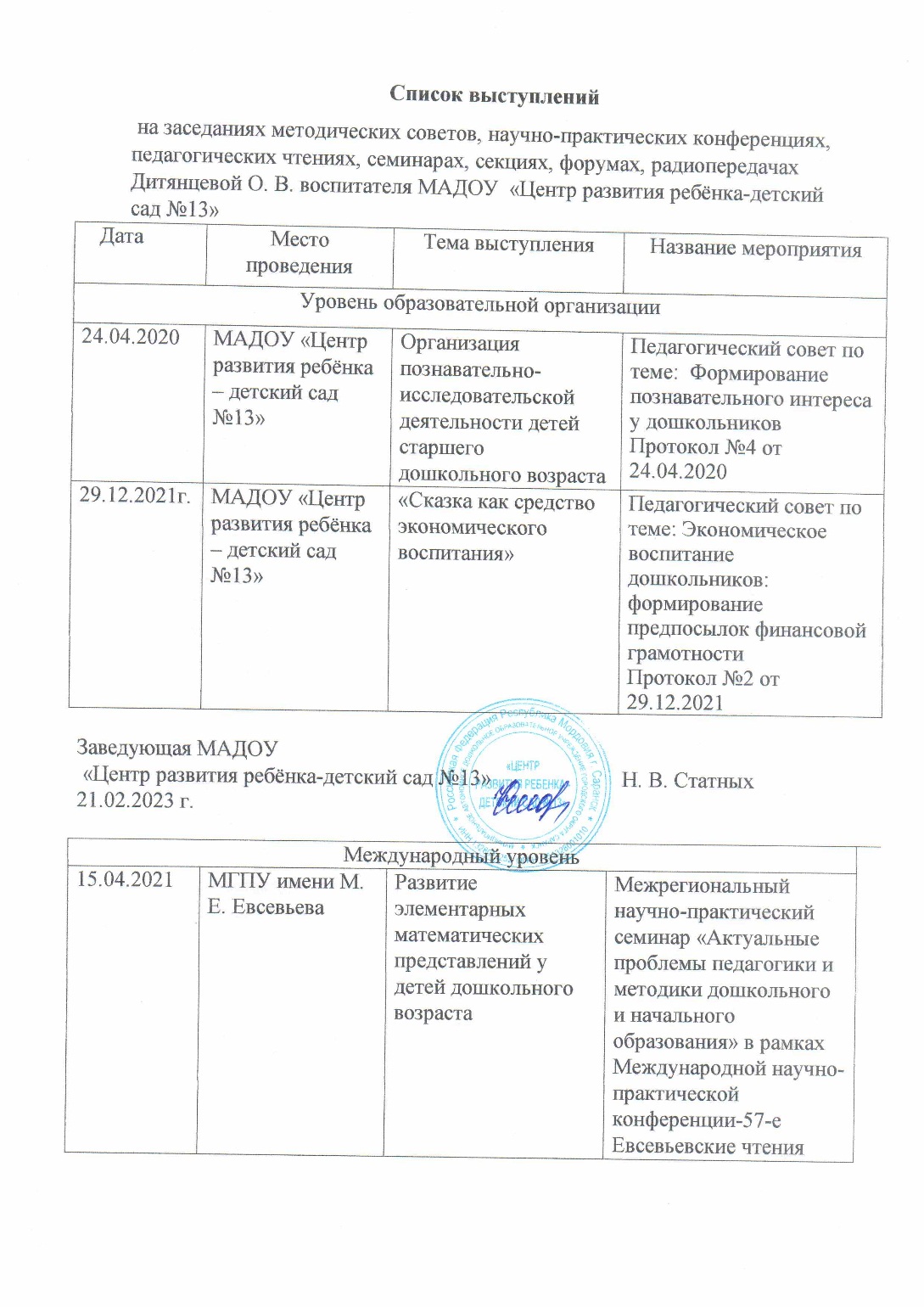 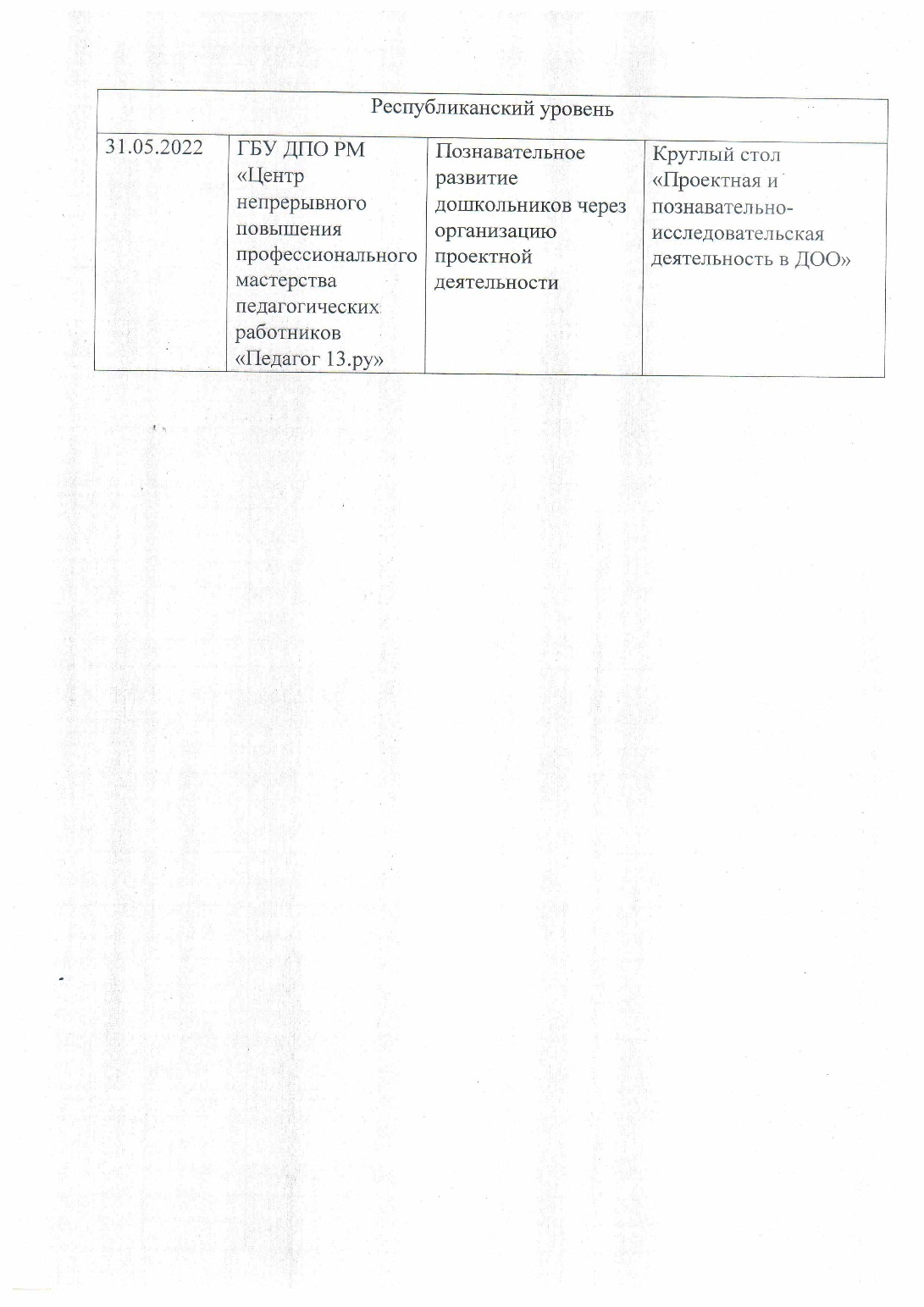 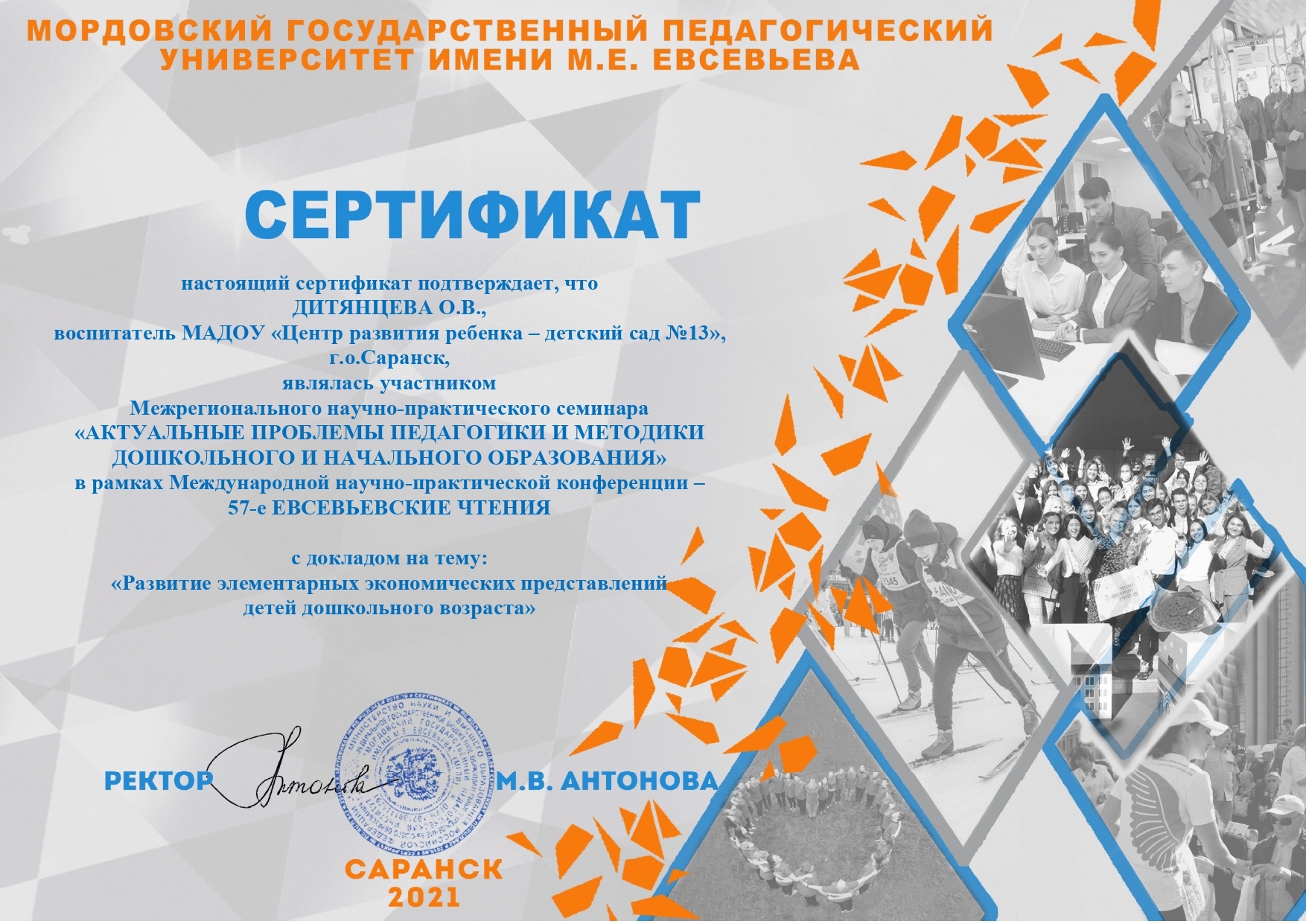 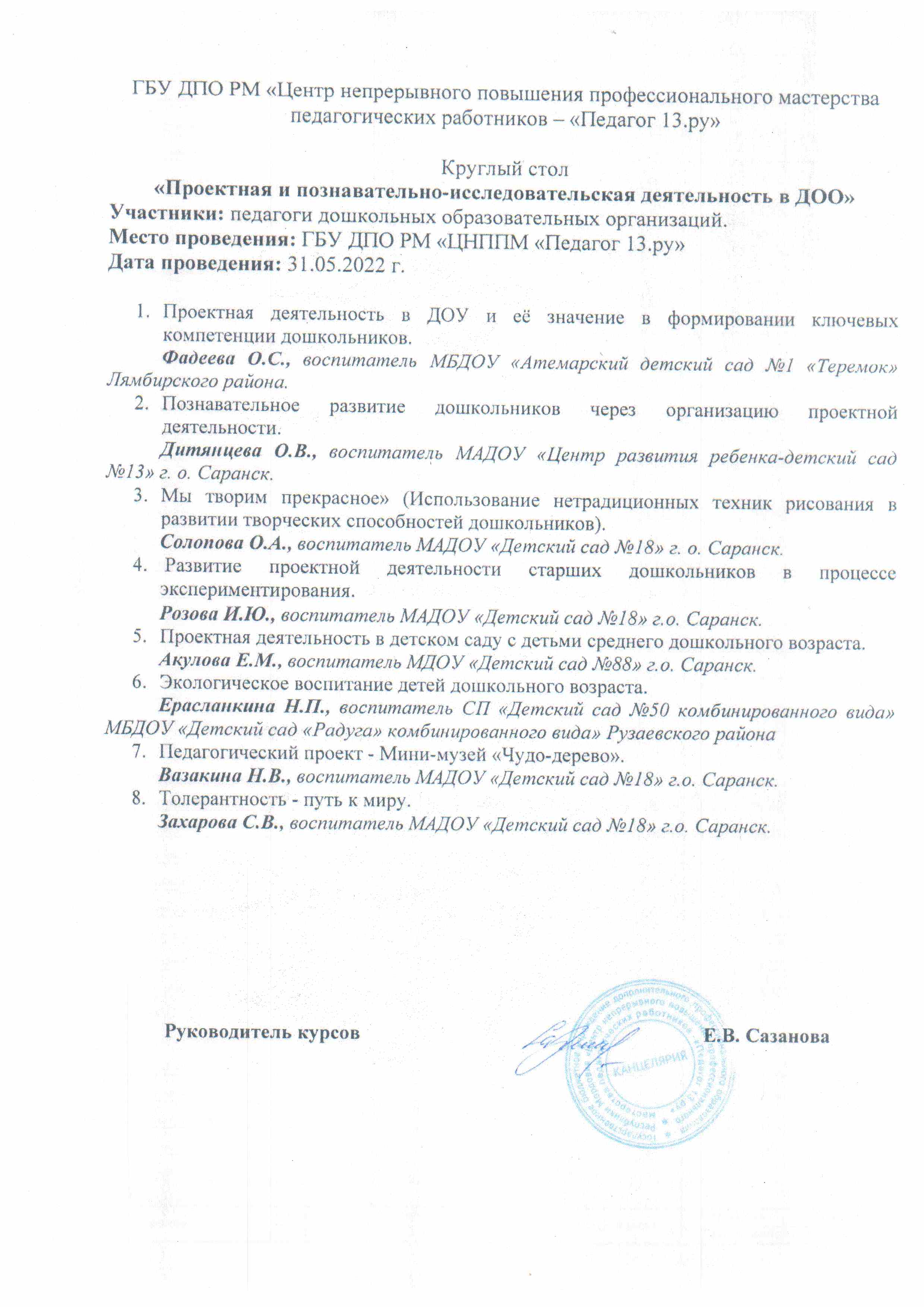 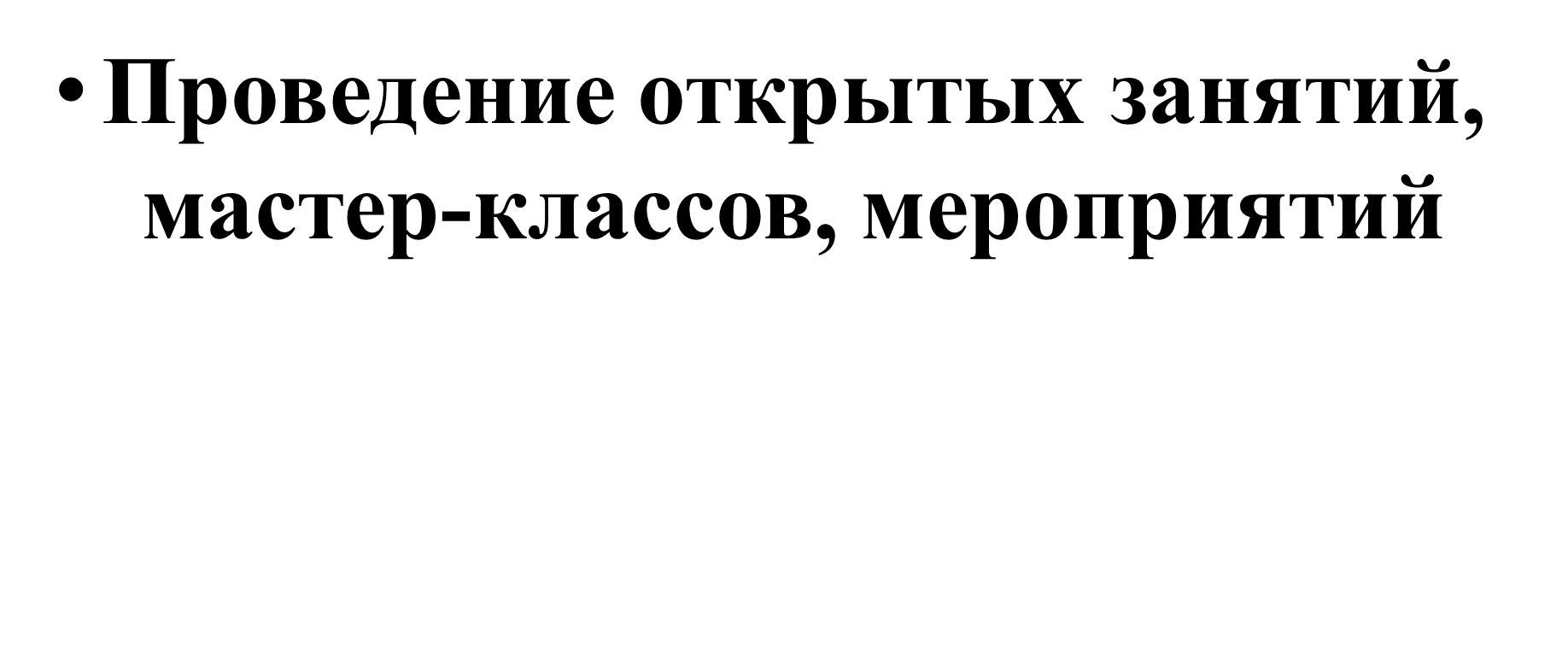 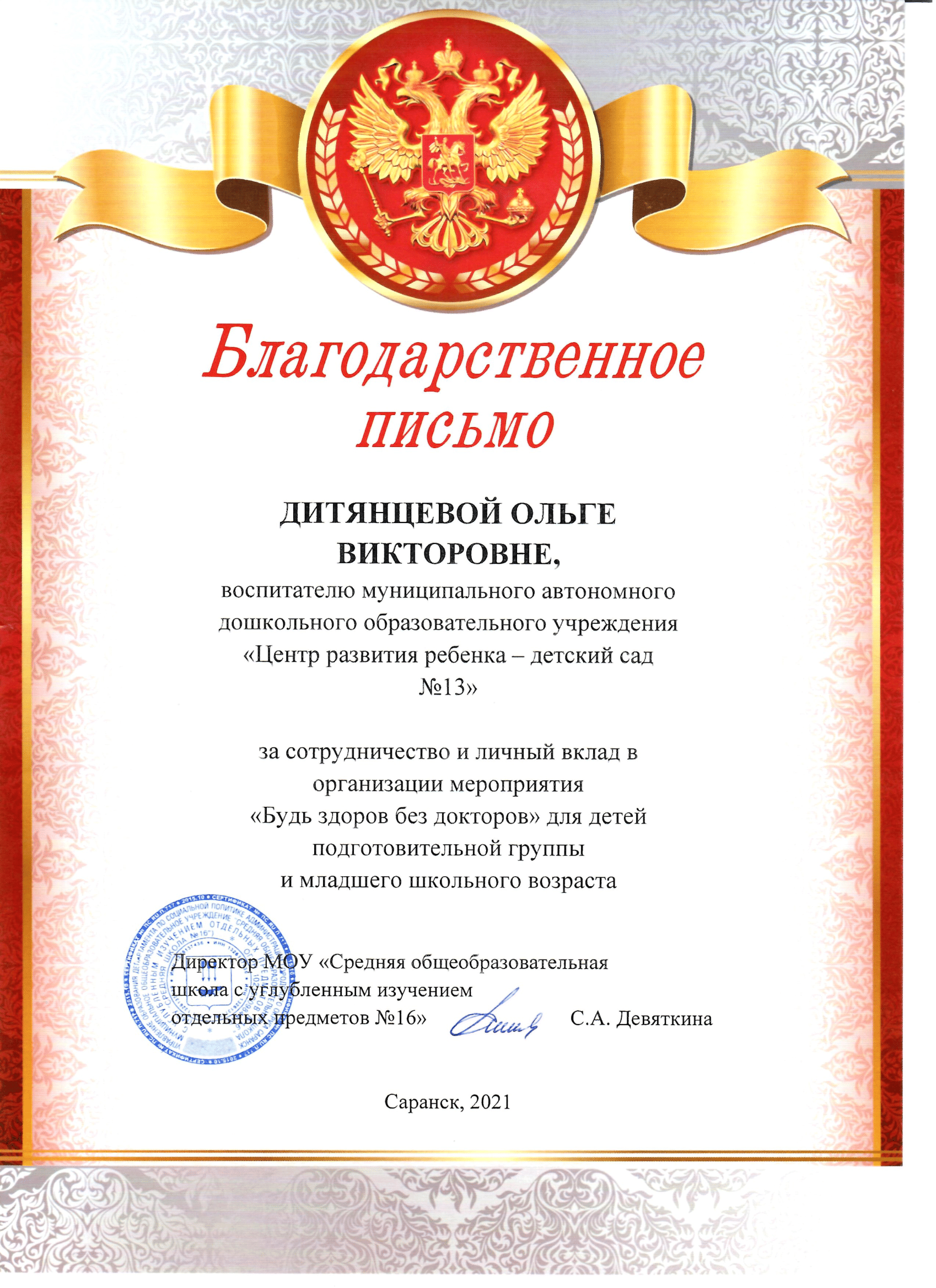 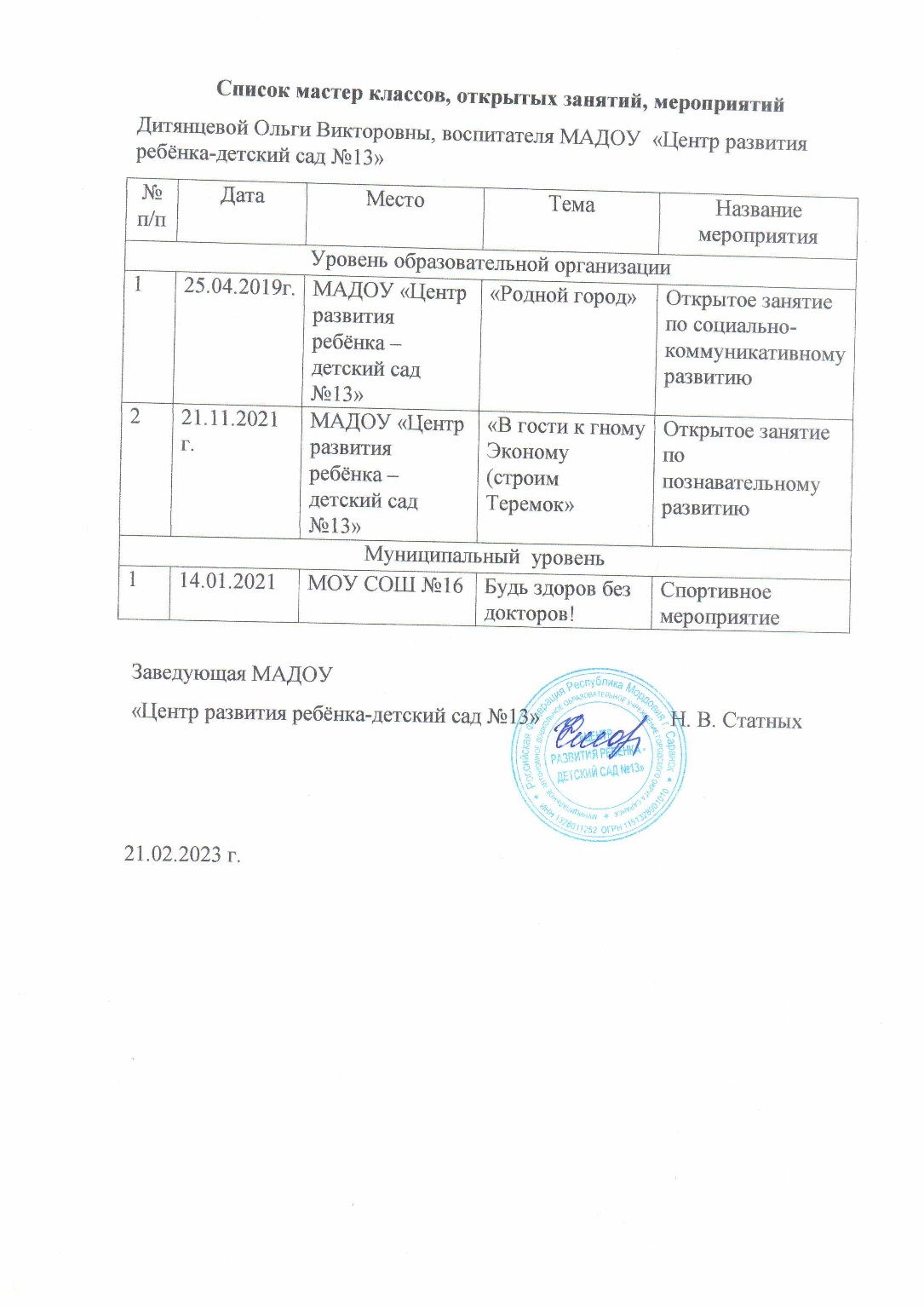 Общественно-педагогическая активность педагога: участие в комиссиях, педагогических сообществах, в жюри конкурсов
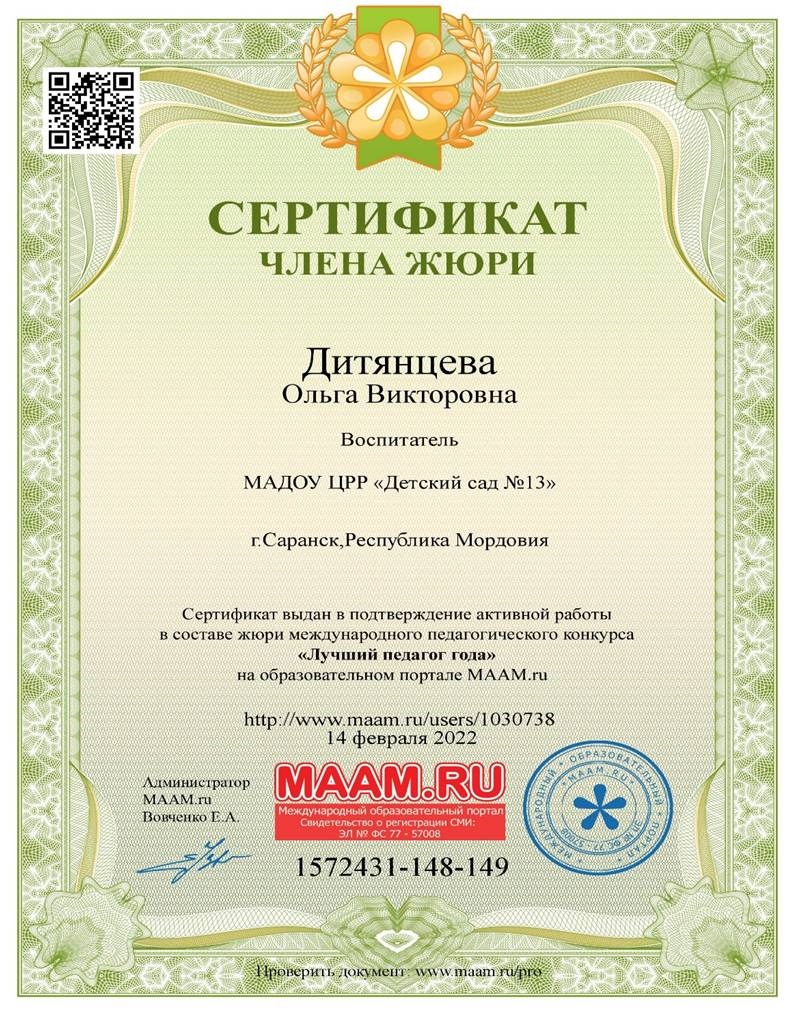 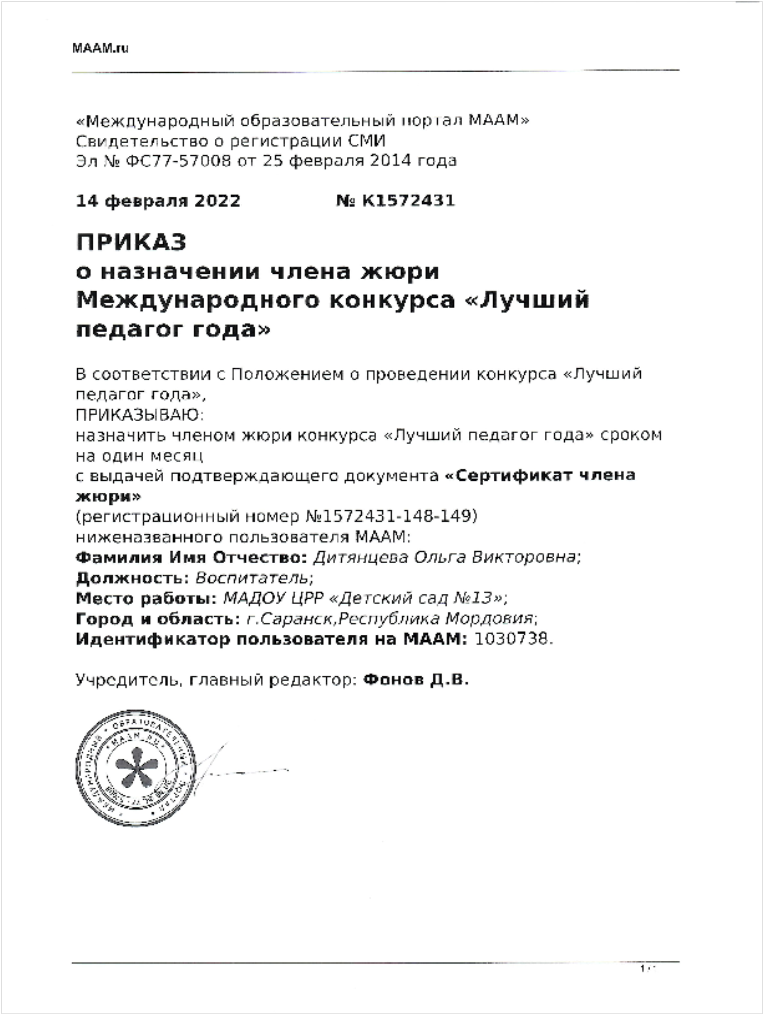 Общественно-педагогическая активность педагога
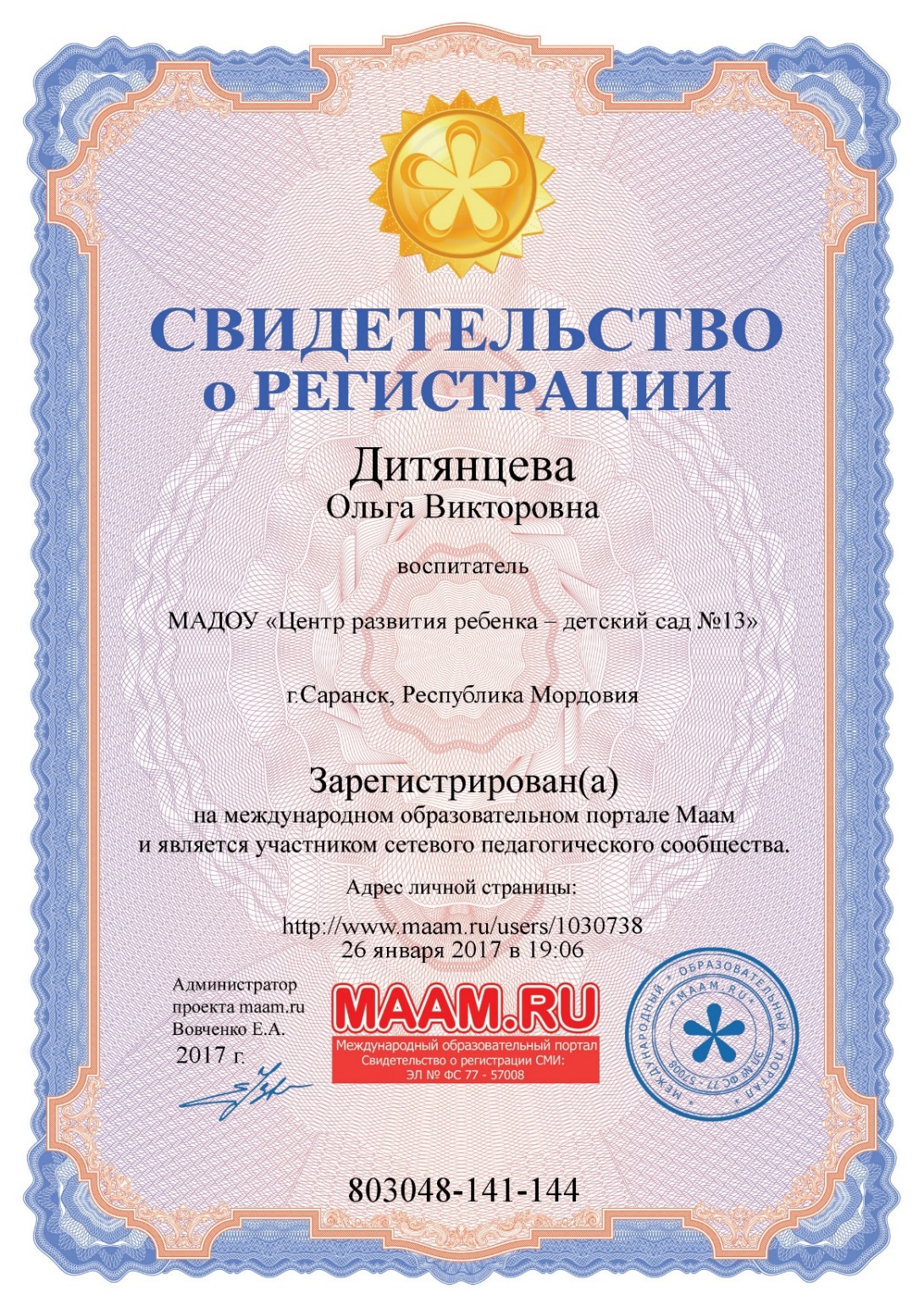 Позитивные результаты работы с воспитанниками
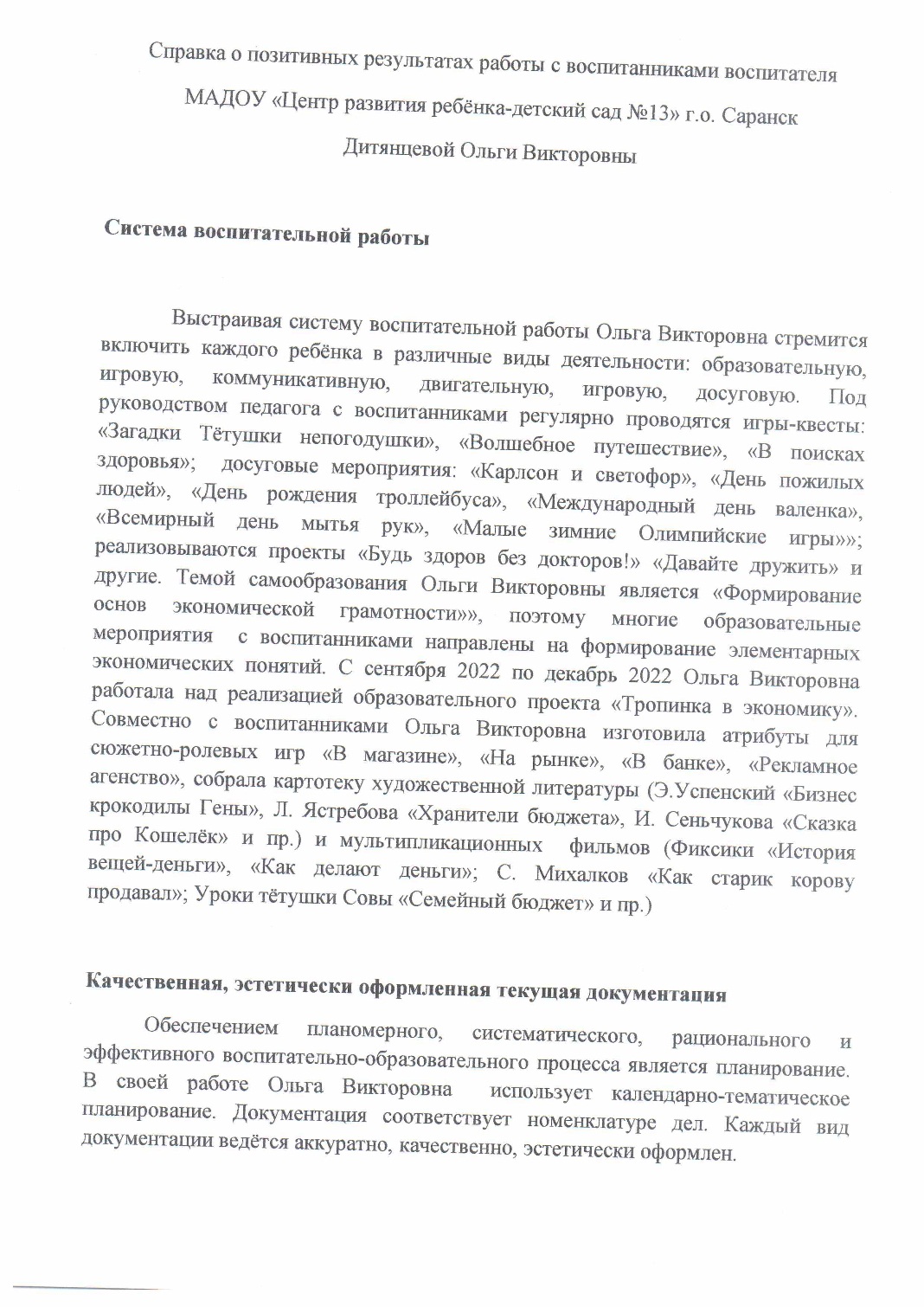 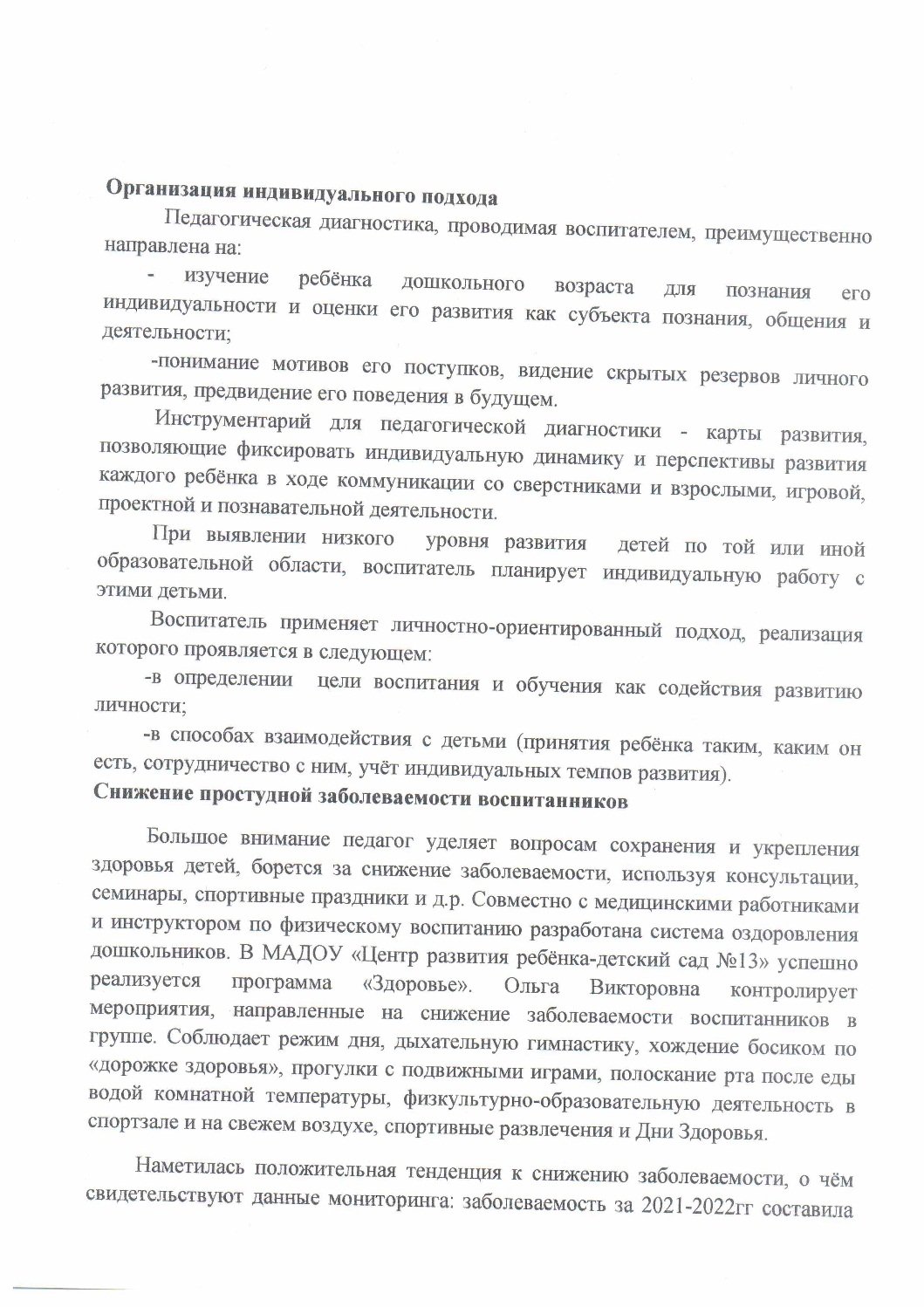 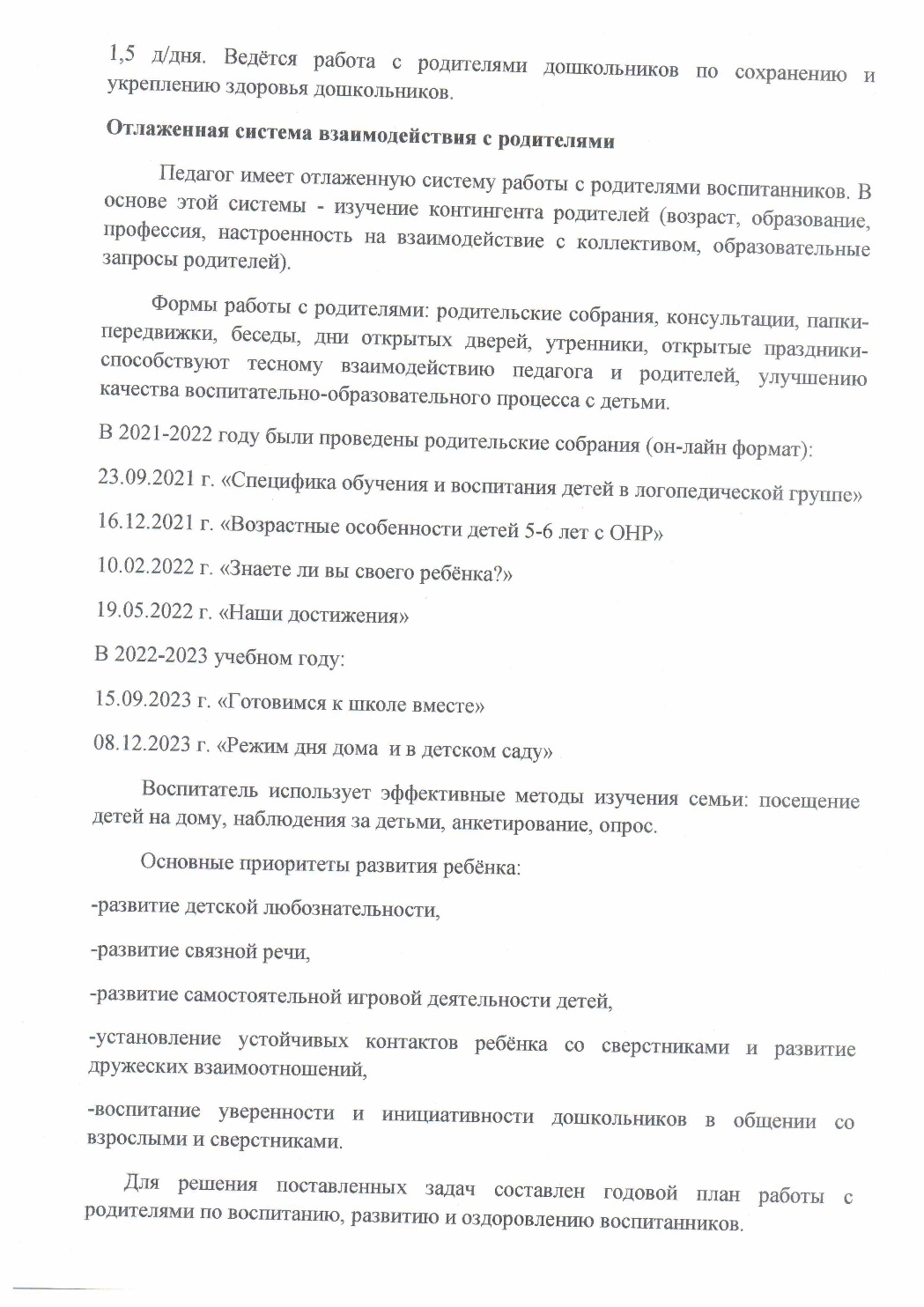 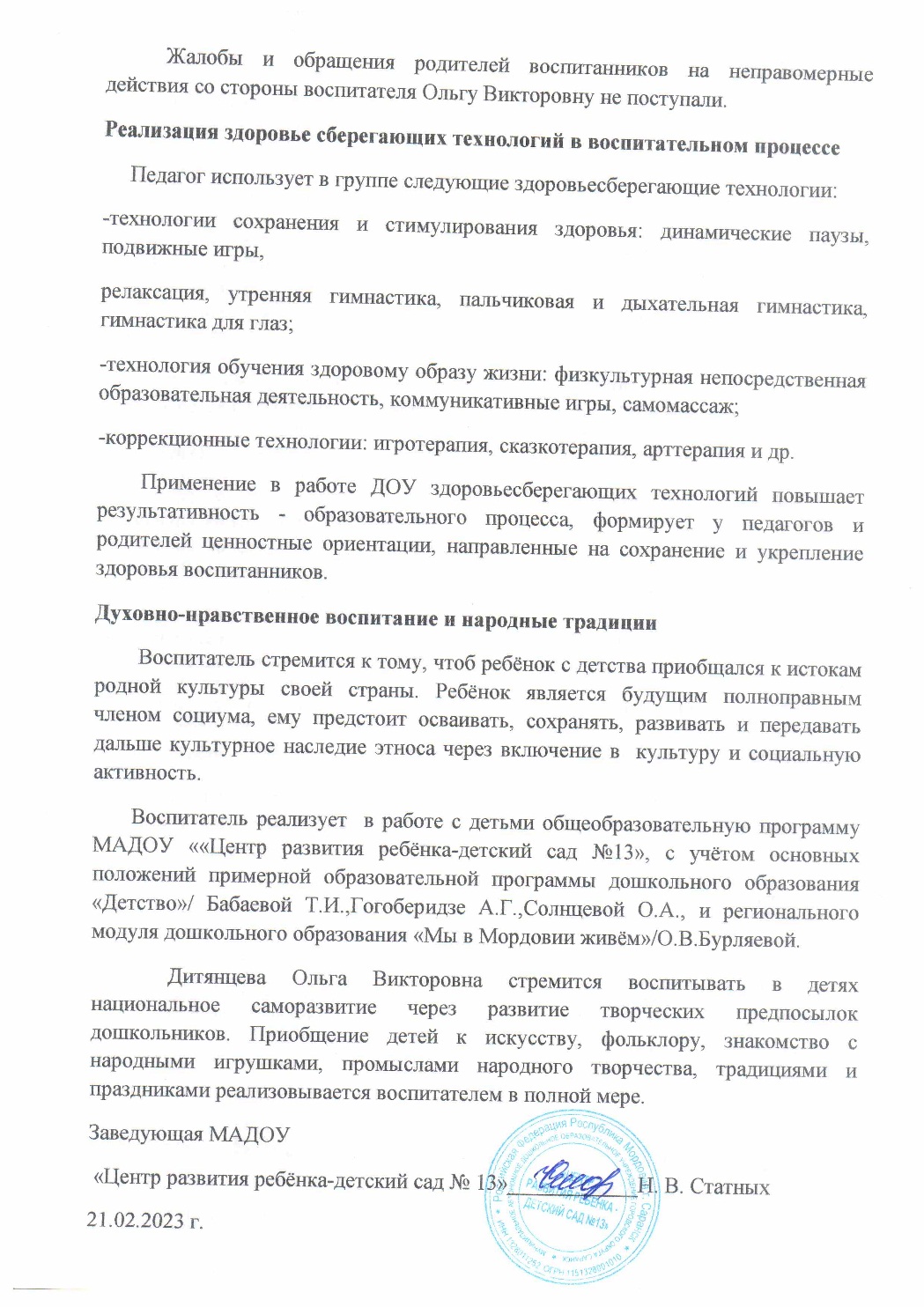 Взаимодействие с родителями
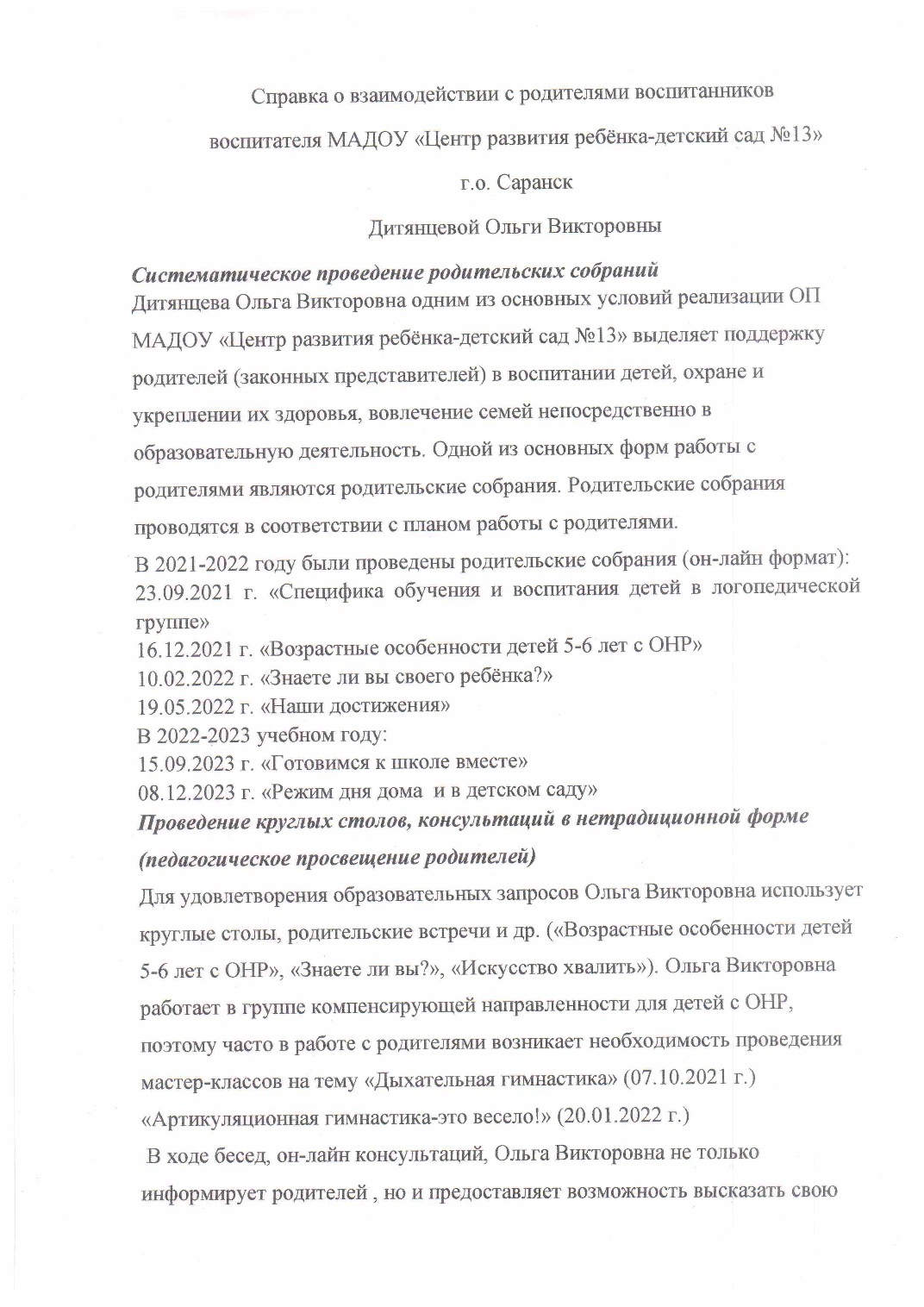 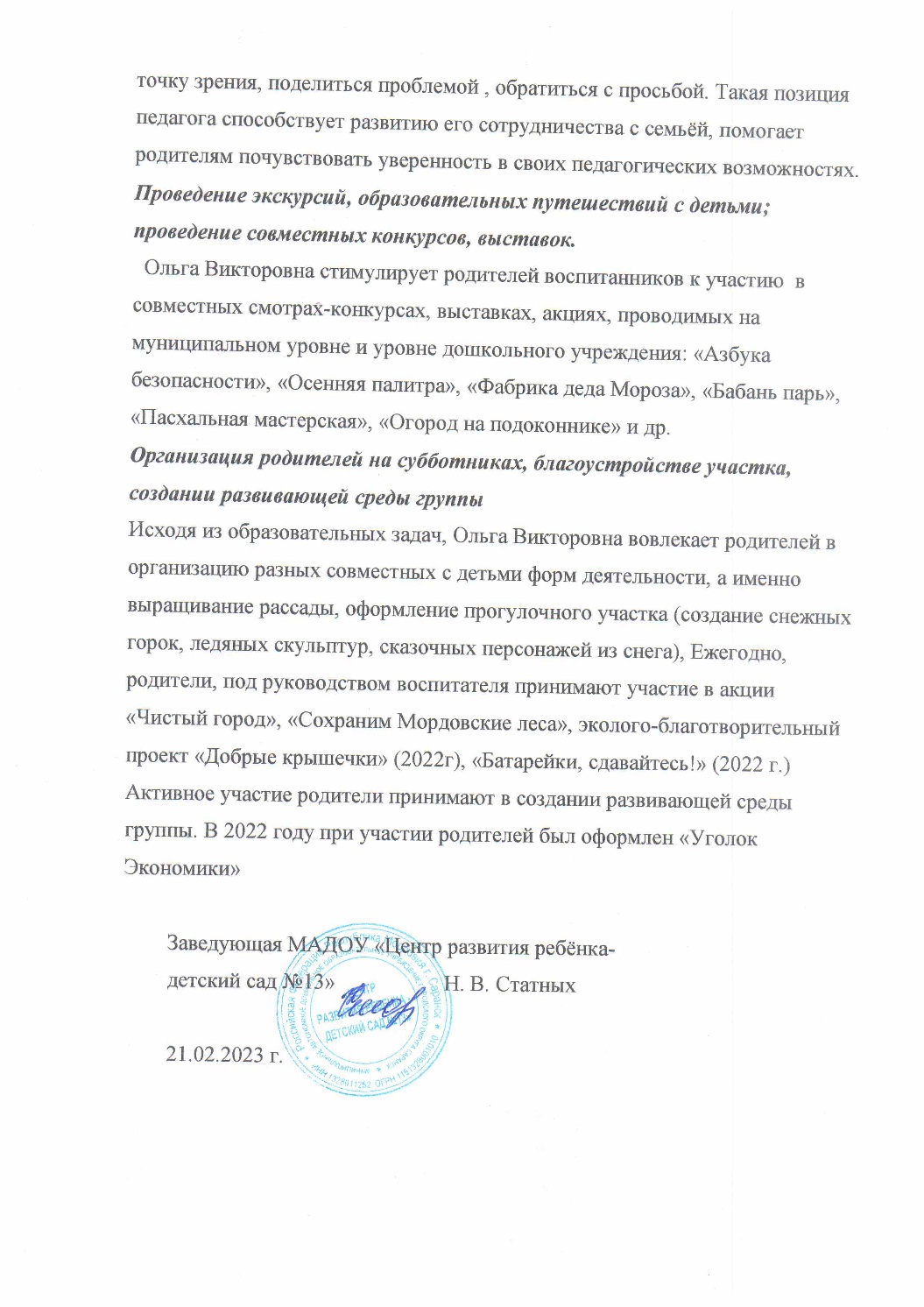 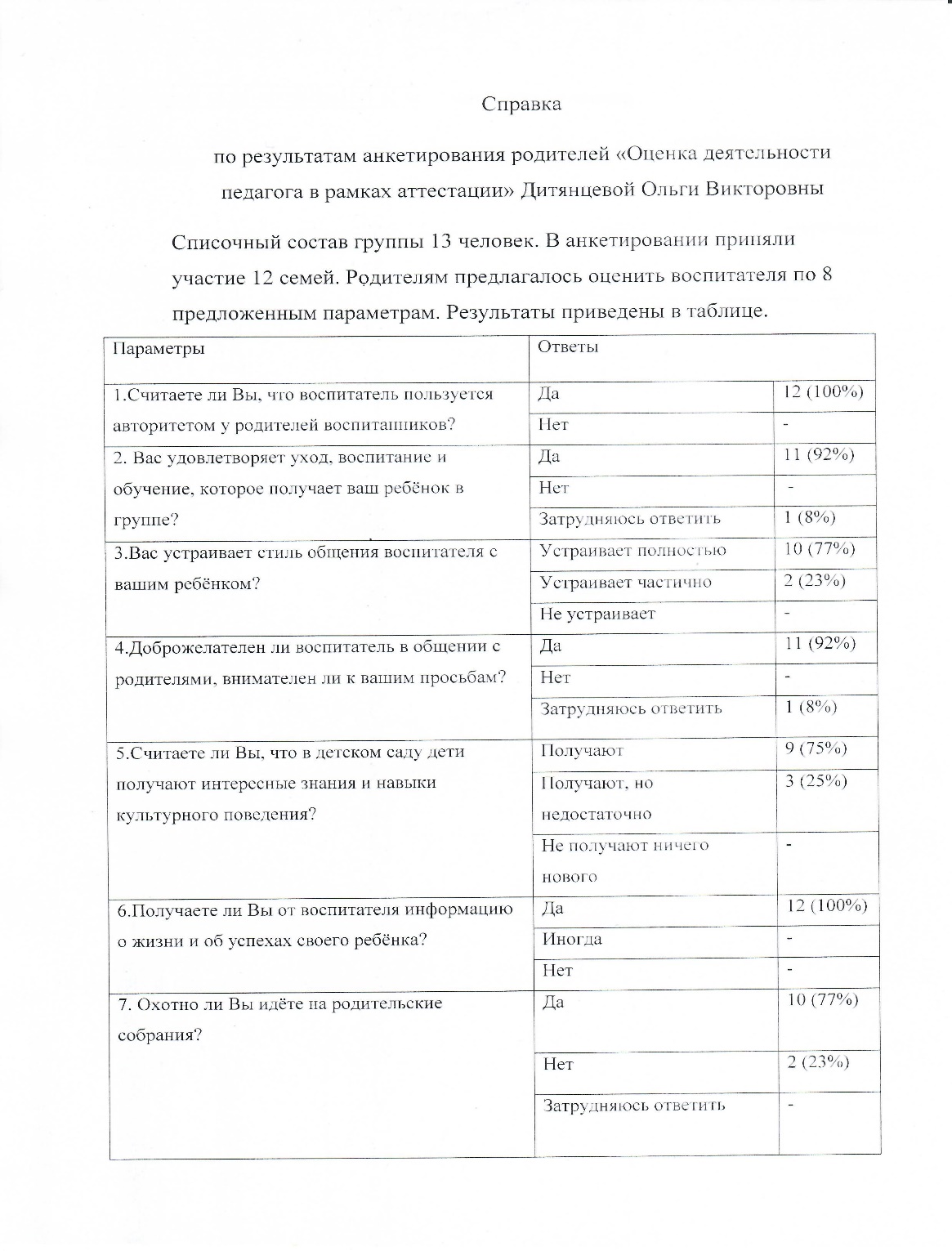 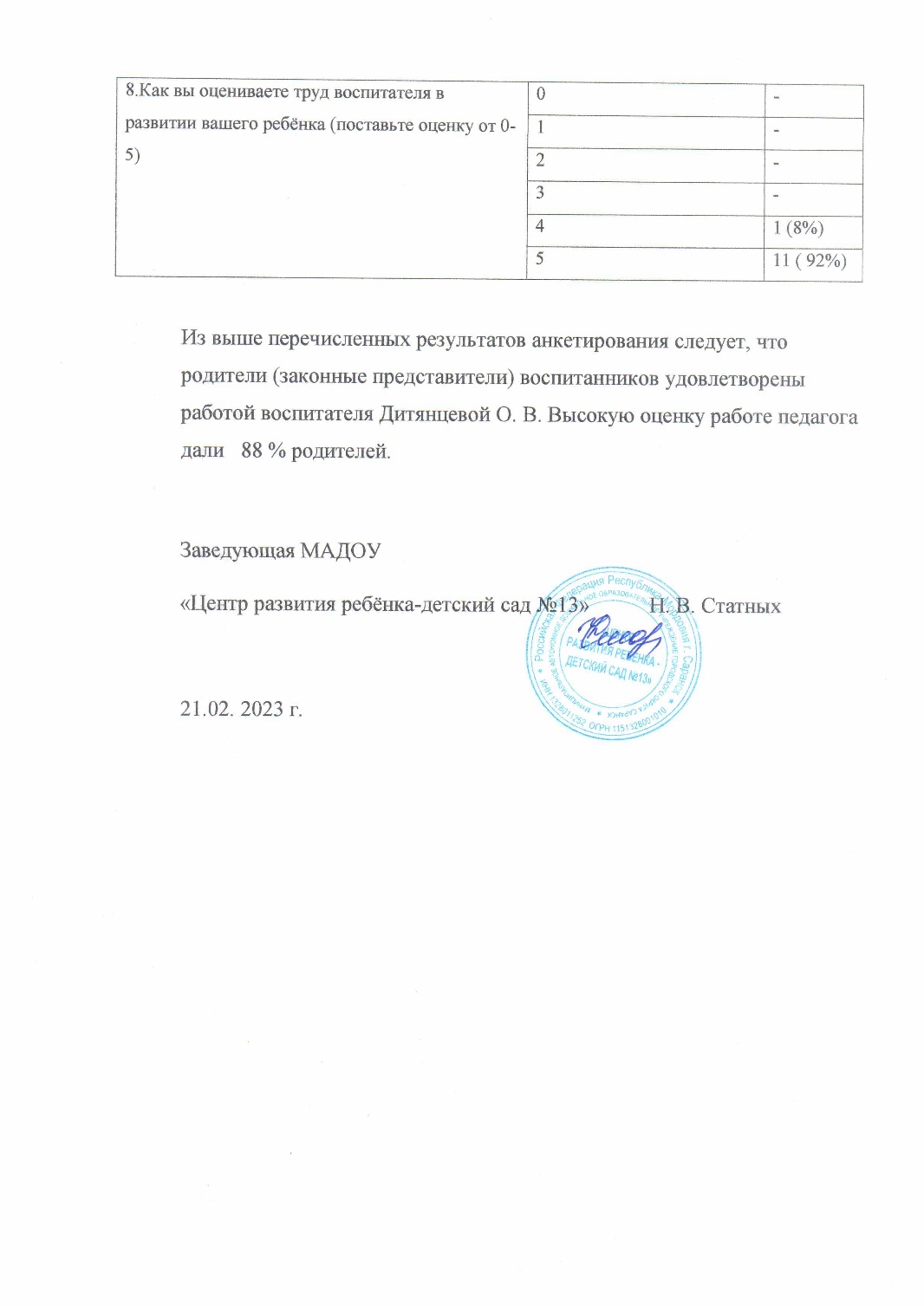 Участие педагога в профессиональных конкурсах
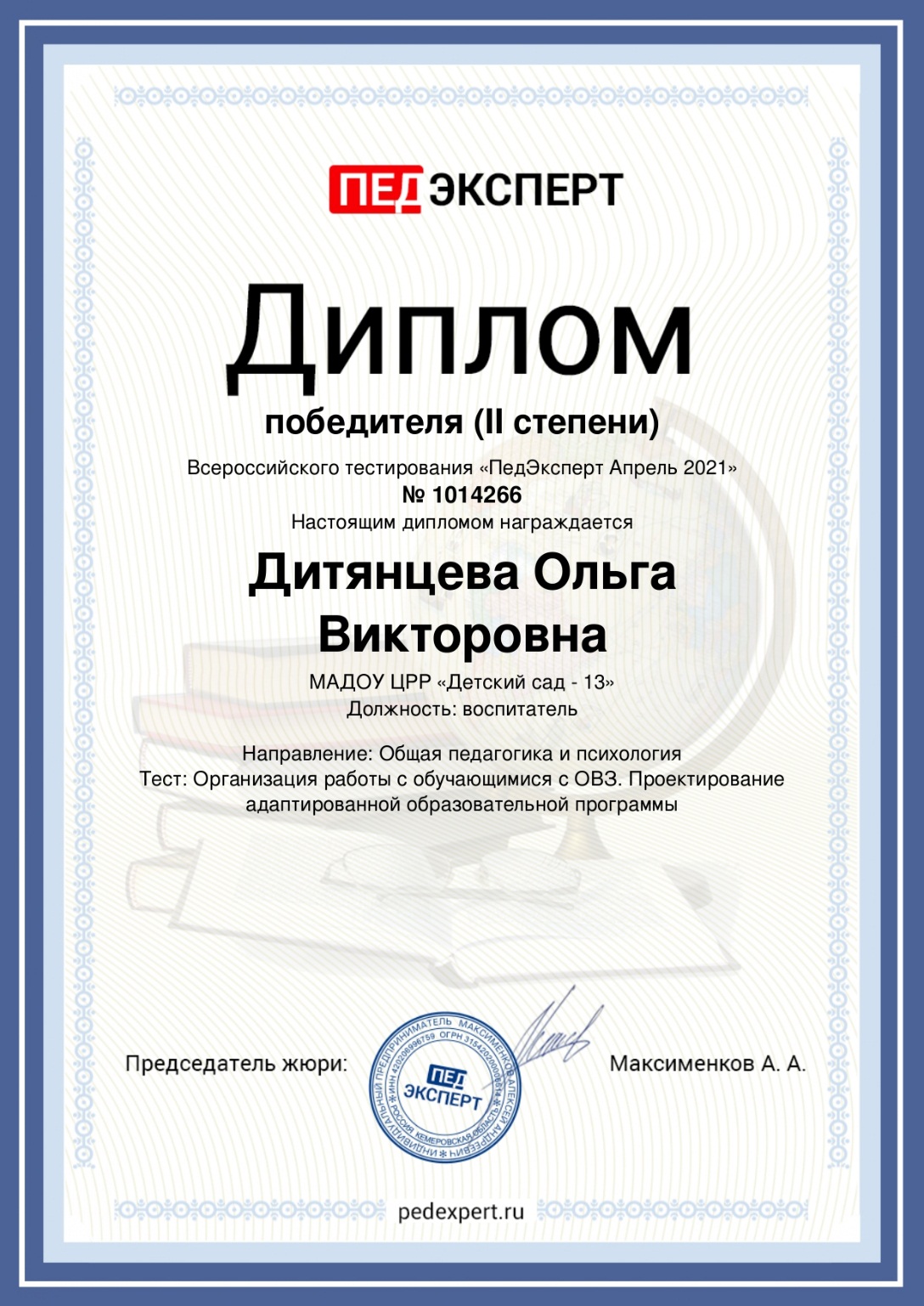 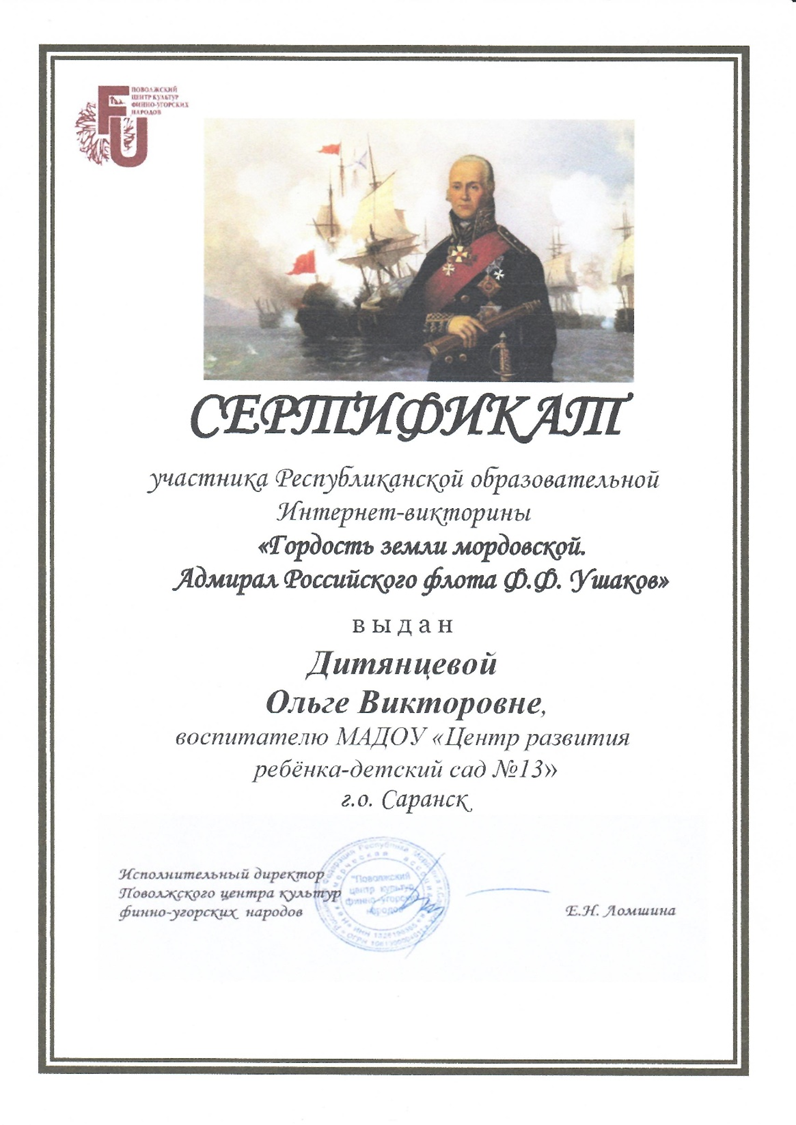 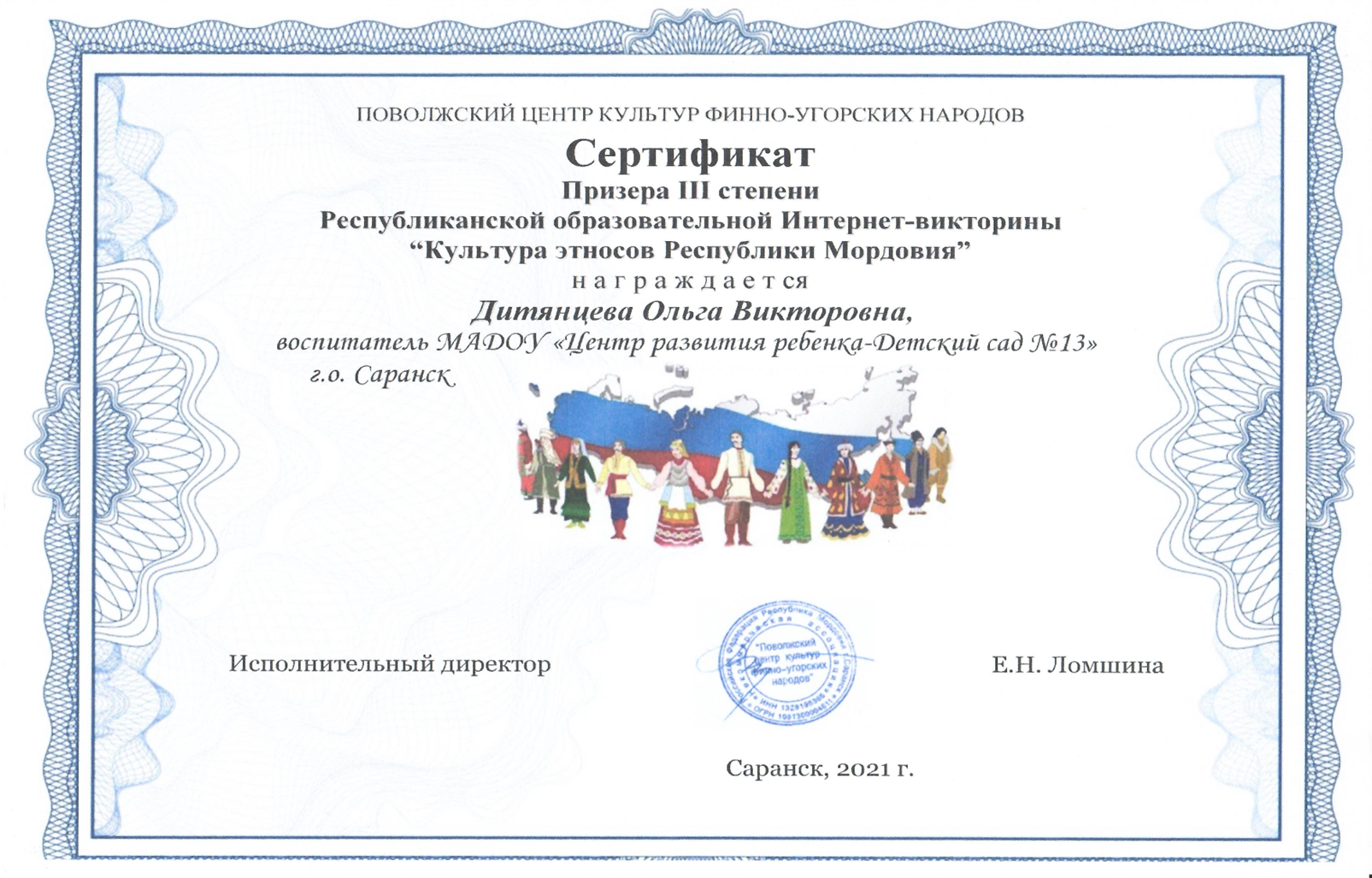 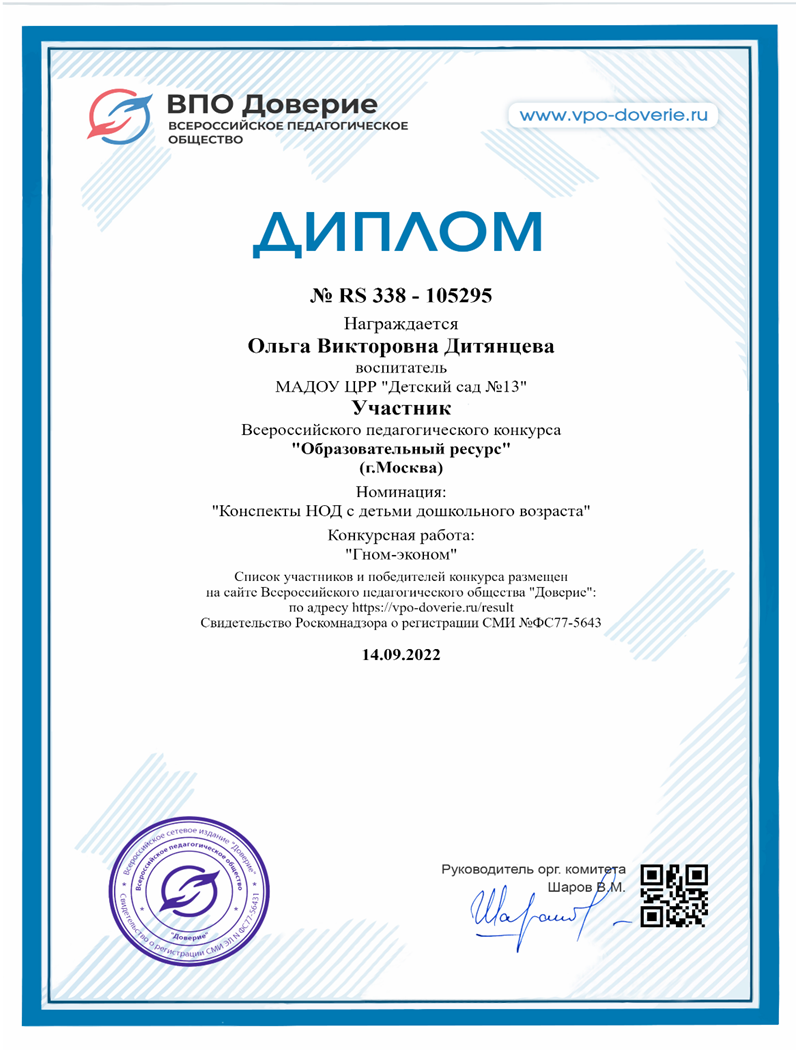 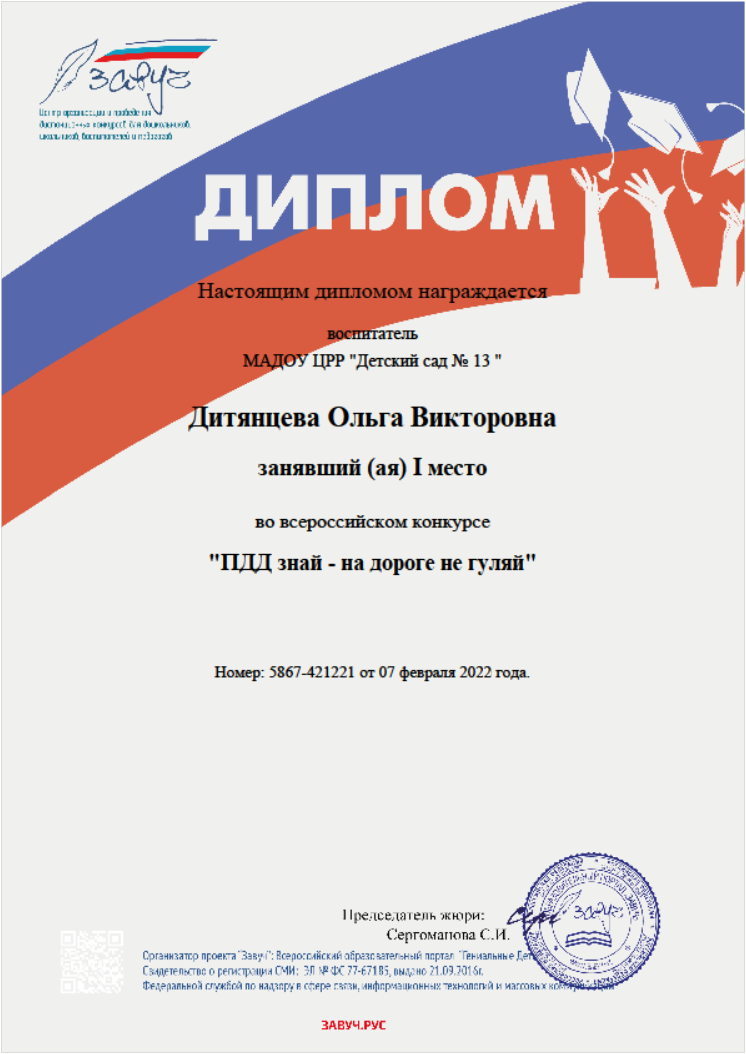 Награды и поощрения
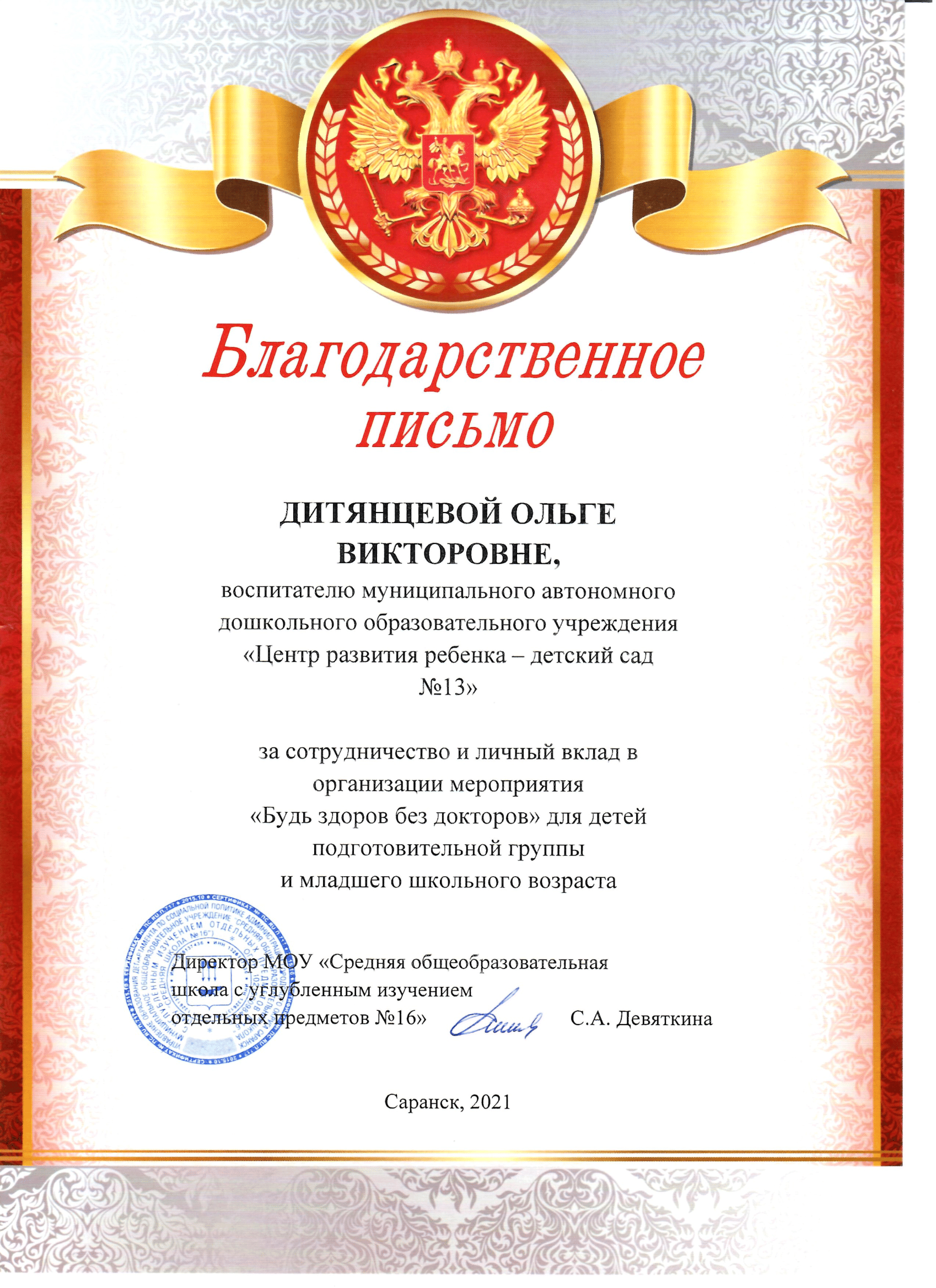 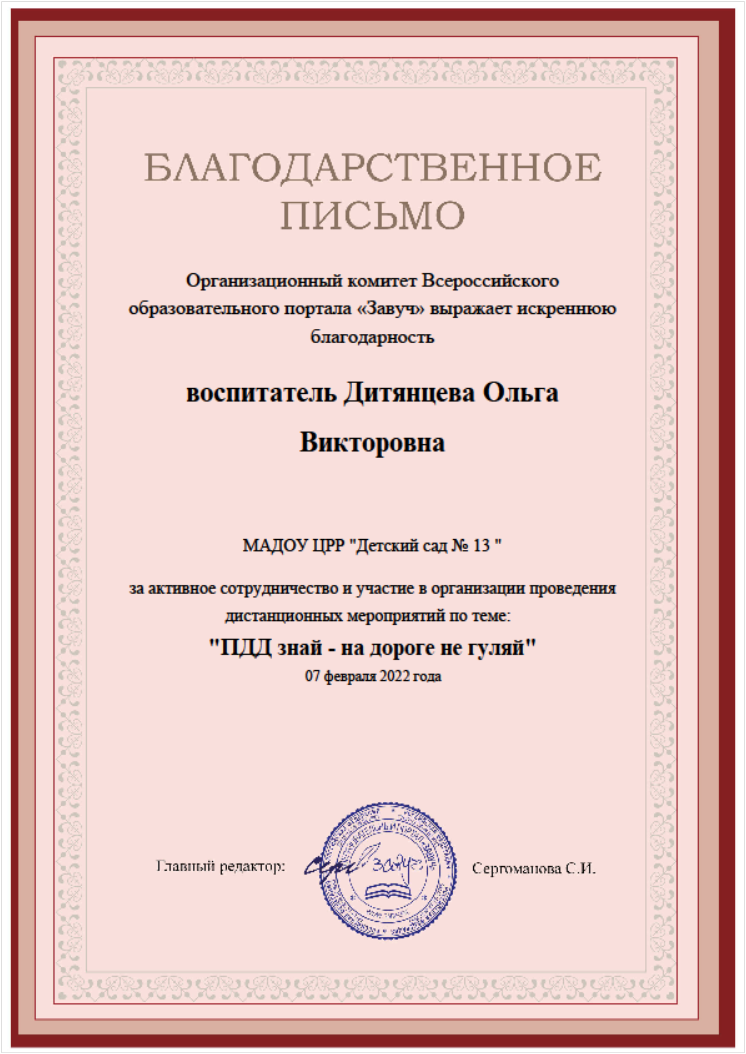